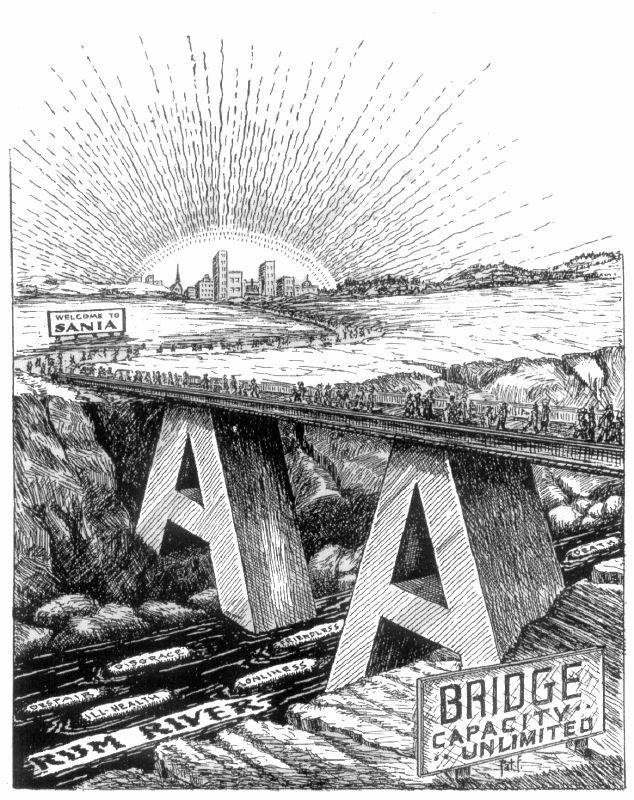 What We Used To Be Like….
And how we got where we are today
[Speaker Notes: Any presentation is only as good as the source material available.

Area 74 archival  material mainly our history book
Area 75 archives 
The GSO Archives in New York
What I could find from a reliable source on the internet]
1st General Service Conference April 1951
Bill & Bob Meet May 1935
[Speaker Notes: This presentation is only going to cover the first 16 years of our history.  It will cover from 1935  when Bill & Bob met to  the first General Service Conference in April 1951

Here are some of AA’s highlights of that 16 year period.]
1st General Service Conference April 1951
Bill & Bob Meet May 1935
Alcoholic Foundation       is formed August 1938
[Speaker Notes: Alcoholic Foundation  is formed August 1938]
1st General Service Conference April 1951
Bill & Bob Meet May 1935
Big Book is published
April 1939
Alcoholic Foundation       is formed August 1938
[Speaker Notes: The Big Book is published April 1939]
1st General Service Conference April 1951
Bill & Bob Meet May 1935
Big Book is published
April 1939
Alcoholic Foundation       is formed August 1938
Rockefeller Dinner           Feb 1940
[Speaker Notes: The Rockefeller Dinner  Feb 1940]
1st General Service Conference April 1951
Jack Alexander Article Saturday Evening Post
March 1941
Bill & Bob Meet May 1935
Big Book is published
April 1939
Alcoholic Foundation       is formed August 1938
Rockefeller Dinner           Feb 1940
[Speaker Notes: Jthe ack Alexander Article Saturday Evening Post March 1941]
1st General Service Conference April 1951
Jack Alexander Article Saturday Evening Post
March 1941
Bill & Bob Meet May 1935
Big Book is published
April 1939
Alcoholic Foundation       is formed August 1938
Rockefeller Dinner           Feb 1940
AA Grapevine  is Published June 1944
[Speaker Notes: The AA Grapevine  is Published June 1944]
Bill starts pushing for a Conference
April 1947
1st General Service Conference April 1951
Jack Alexander Article Saturday Evening Post
March 1941
Bill & Bob Meet May 1935
Big Book is published
April 1939
Alcoholic Foundation       is formed August 1938
Rockefeller Dinner           Feb 1940
AA Grapevine  is Published June 1944
[Speaker Notes: Bill starts pushing for a Conference April 1947]
Bill starts pushing for a Conference
April 1947
1st General Service Conference April 1951
Jack Alexander Article Saturday Evening Post
March 1941
Bill & Bob Meet May 1935
Big Book is published
April 1939
Alcoholic Foundation       is formed August 1938
12 Traditions adopted – 1st International Convention  July 1950
Rockefeller Dinner           Feb 1940
AA Grapevine  is Published June 1944
[Speaker Notes: 12 Traditions adopted – 1st International Convention  July 1950 

and the 1st General Service Conference in April 1951

What hope to convey today is while all of these things were happening  in AA nationally – History was being made right here in Wisconsin]
What Did We Used To Be Like….
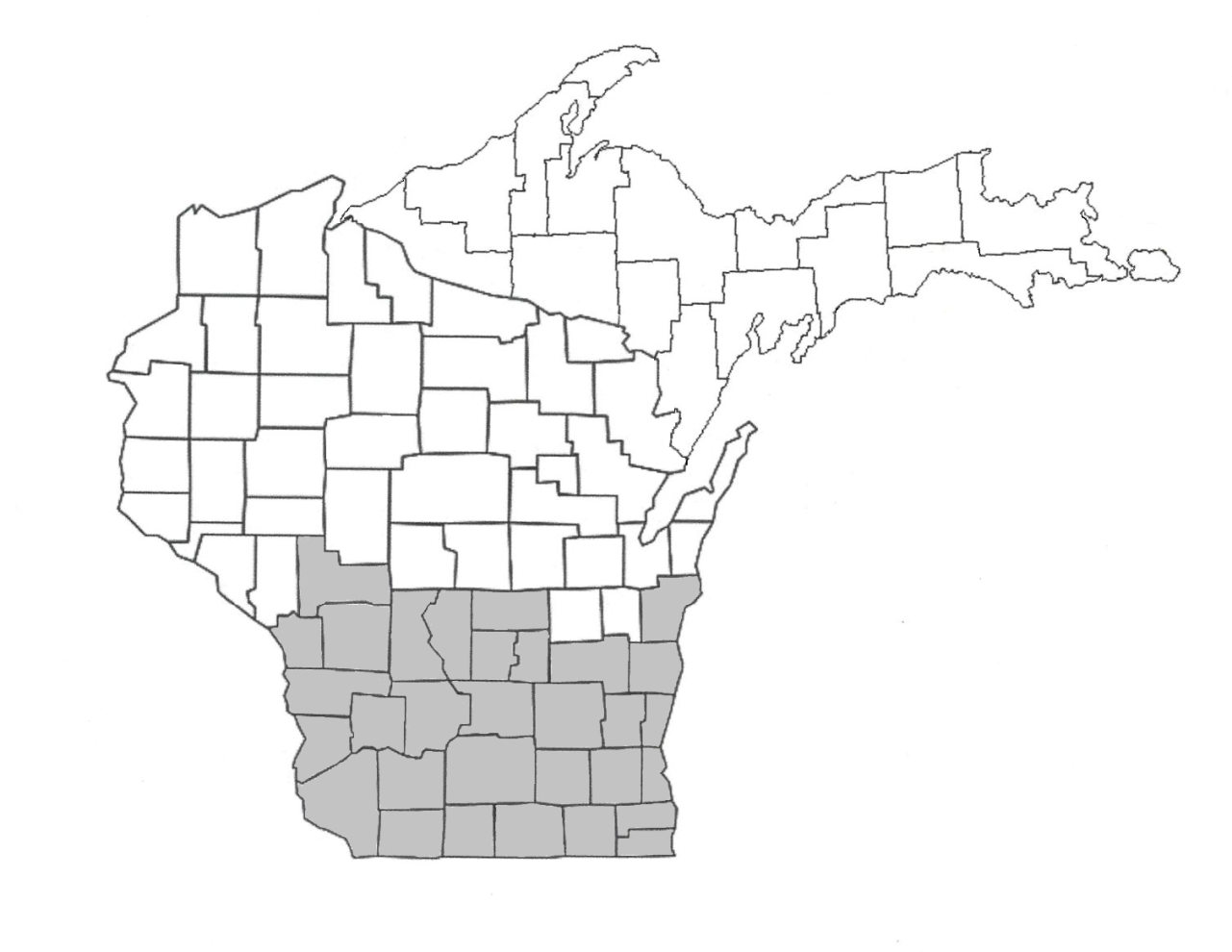 [Speaker Notes: In order to give a clear picture of our history I will have to include some history of Area 75 shown in gray. 

So what did we look like?]
Bill starts pushing for a Conference
April 1947
1st General Service Conference April 1951
Jack Alexander Article Saturday Evening Post
March 1941
Bill & Bob Meet May 1935
Big Book is published
April 1939
Alcoholic Foundation       is formed August 1938
12 Traditions adopted – 1st International Convention  July 1950
Rockefeller Dinner           Feb 1940
AA Grapevine  is Published June 1944
Nov 20, 1939 
Harry Smith from Waunakee, WI, ask for help from N.Y.
[Speaker Notes: FIRST KNOWN CONTACT

Nov 20, 1939 
Harry Smith from Waunakee, Wi writes New York for help. 

We are not sure how he learned about Alcoholics Anonymous]
Bill starts pushing for a Conference
April 1947
1st General Service Conference April 1951
Jack Alexander Article Saturday Evening Post
March 1941
Bill & Bob Meet May 1935
Big Book is published
April 1939
Alcoholic Foundation       is formed August 1938
12 Traditions adopted – 1st International Convention  July 1950
Rockefeller Dinner           Feb 1940
AA Grapevine  is Published June 1944
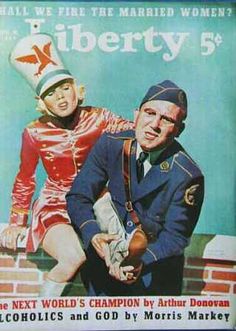 Nov 20, 1939 
Harry Smith from Waunakee, WI, ask for help from N.Y.
[Speaker Notes: But perhaps he reached out for help after reading the  article “God and the Alcoholic in the Sept 1939 Liberty Magazine.  Whatever the case he was ready to do something about his drinking.]
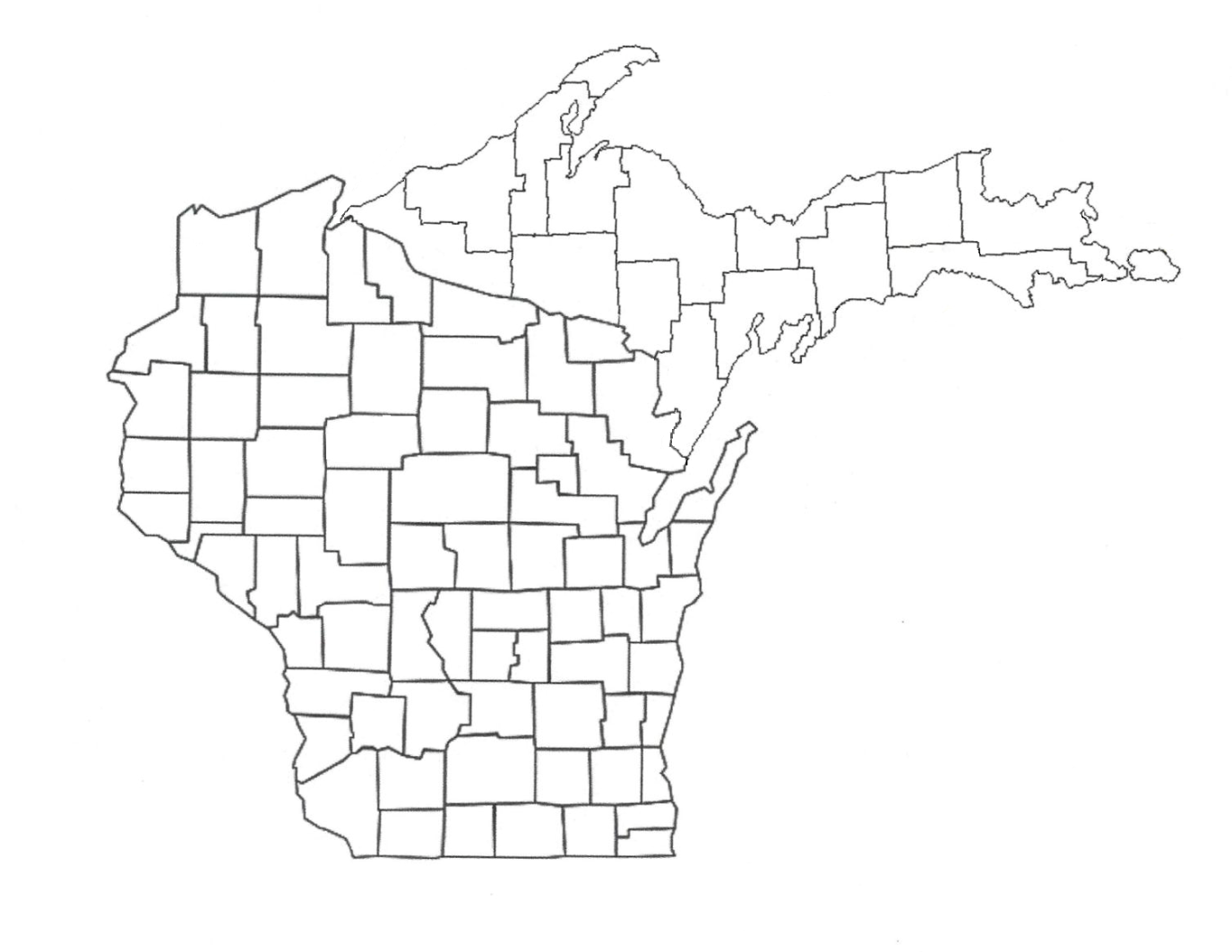 Waunakee  is just 12 miles North of Madison.
[Speaker Notes: Waunakee is located 12 miles north of Madison Wisconsin.

 He is informed by the Alcoholics Foundation there are no meetings or any other alcoholics in Wisconsin seeking help that they know of.]
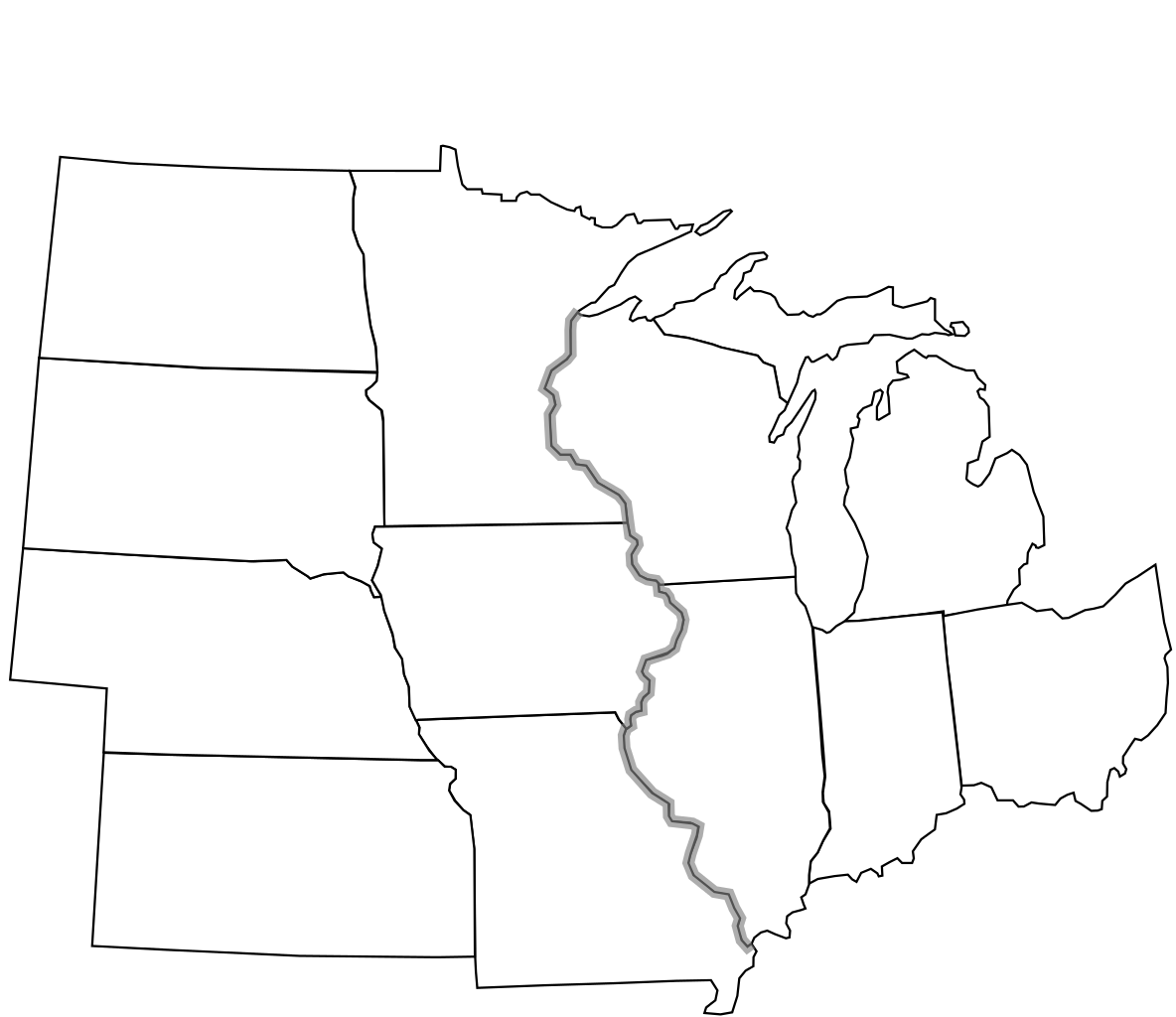 May 1935 - Akron, OH
May 1939 – Cleveland, OH
September 1939 – Chicago, IL
December 1939 - Detroit, MI
April 1940 – Evansville, ID
April 1941 – Minneapolis, MN
Minneapolis
Waunakee
Detroit
Cleveland
Chicago
Akron
Harry is told the closest help is 
196 miles away in Chicago.
Evansville
[Speaker Notes: Instead Harry was told the closest help for him was 196 miles away in Chicago.  

I wonder how many of us would have been willing to travel that far for help when were ready to stop drinking? Not sure I would have.

Check out that date.  Chicago’s 1st meeting is held just one month before Harry needs help. Coincidence?  WE THINK NOT

Now these dates represent when a real structured AA meeting took place.  Many members back then were sober up to 6 or 9 months before any actual meeting started. 

April 1941 – Minneapolis, MN]
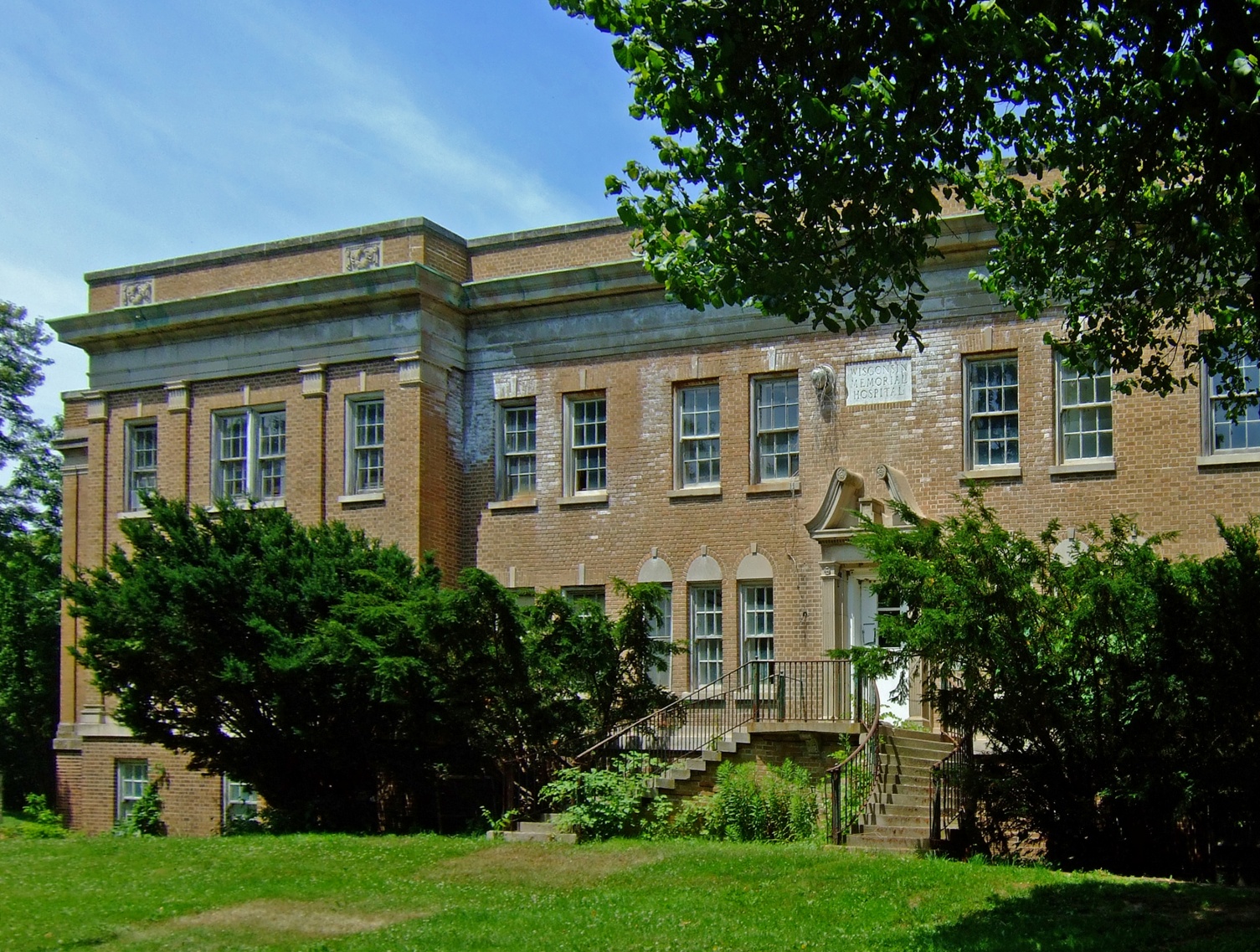 Mendota State Hospital
[Speaker Notes: This was the Wisconsin State Hospital for the Insane. It was the first mental hospital built in Wisconsin. In 1935, the facility was renamed Mendota State Hospital.  

Harry Smith is a cook or chef at this facility and meets alcoholic patients on a daily bases. 

He pushes the need for them to write New York and get the big book because it could save their lives.]
In a letter to the New York Office dated July 12, 1940 Harry wrote;
 
“Since I received your wonderful book I have lost all desire for drink and have passed the good works along to several others who have derived benefit from it and I must say some of these cases surely seemed hopeless at the time. We are a group of five now.”
[Speaker Notes: In a letter to the New York Office dated July 12, 1940 Harry wrote;
 
“Since I received your wonderful book I have lost all desire for drink and have passed the good works along to several others who have derived benefit from it and I must say some of these cases surely seemed hopeless at the time. We are a group of five now.”]
New York’s reply a week or so later reads in part:

“. . . We had been somewhat puzzled by several letters which stated that the book had been recommended to them by a Mr. Smith of Waunakee since we had no knowledge of your progress and the efforts you were making with others. We, therefore, take this opportunity to thank you on behalf of Alcoholics Anonymous from coast to coast, a membership which now numbers close to one thousand, for your perseverance and faith.”
[Speaker Notes: New York’s reply a week or so later reads in part:

“. . . We had been somewhat puzzled by several letters which stated that the book had been recommended to them by a Mr. Smith of Waunakee since we had no knowledge of your progress and the efforts you were making with others. We, therefore, take this opportunity to thank you on behalf of Alcoholics Anonymous from coast to coast, a membership which now numbers close to one thousand, for your perseverance and faith.”]
Bill starts pushing for a Conference
April 1947
1st General Service Conference April 1951
Jack Alexander Article Saturday Evening Post
March 1941
Bill & Bob Meet May 1935
Big Book is published
April 1939
Alcoholic Foundation       is formed August 1938
12 Traditions adopted – 1st International Convention  July 1950
Rockefeller Dinner           Feb 1940
AA Grapevine  is Published June 1944
Nov 20, 1939 
Harry Smith from Waunakee, WI, ask for help from N.Y.
Ed Krause from Eau Claire
writes NY for help  on February 22 1940
[Speaker Notes: The next contact from Wisconsin is  someone 220 miles away. Ed Krause from Eau Claire  writes NY for help  on February 22 1940]
On February 22, 1940, Ed K. wrote to the Alcoholic Foundation. He read about Alcoholics Anonymous in that week’s Newsweek Magazine. [February 19, 1940]  He was looking for information on Alcoholics Anonymous.   In early April of 1940, the New York office sent him the book Alcoholics Anonymous.
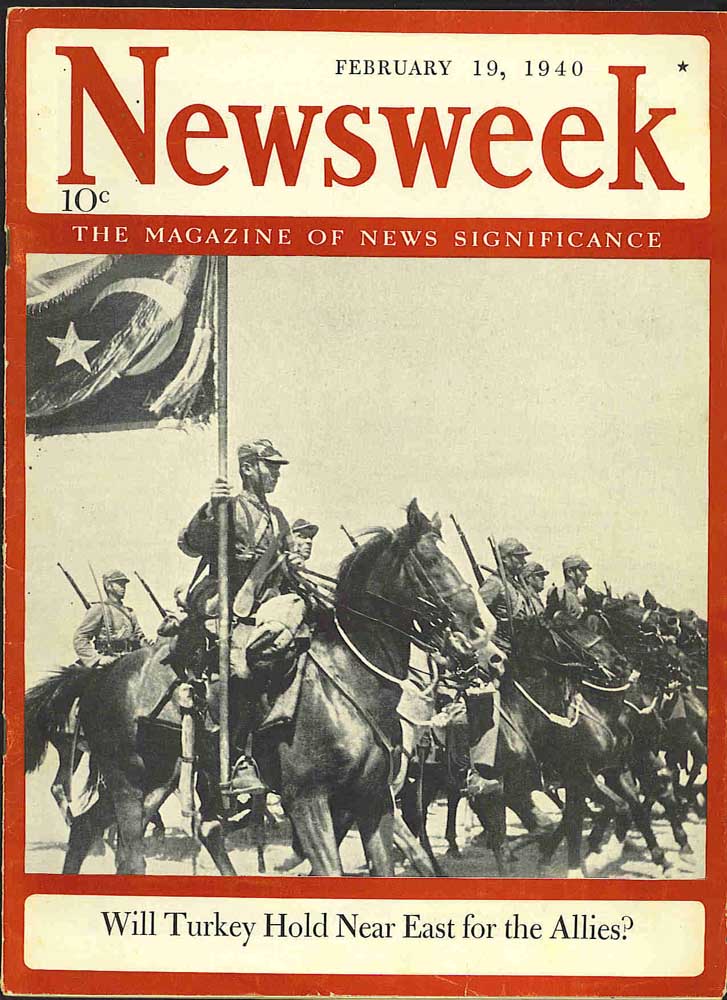 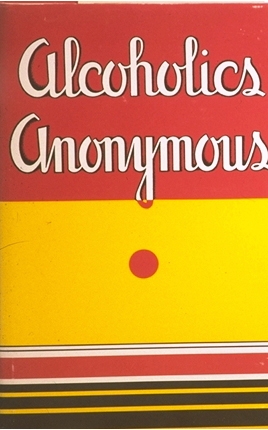 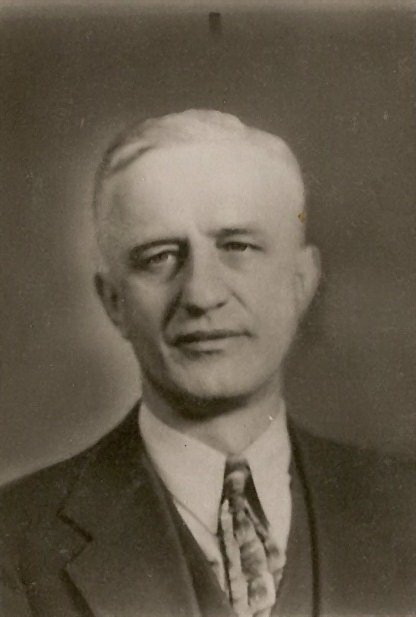 On April 23, 1940, Ed K. wrote to the office that for the past month he was able to “truthfully say that [he was] off liquor.” He wanted any inquiries from the area to be sent to him.
[Speaker Notes: On February 22, 1940, Ed K. wrote to the Alcoholic Foundation. He read about Alcoholics Anonymous in the Newsweek Magazine. [February 19, 1940]  He was looking for information on Alcoholics Anonymous.

 In early April of 1940, the New York office sent him the book Alcoholics Anonymous

On April 23, 1940, Ed K. wrote to the office that for the past month he was able to “truthfully say that [he was] off liquor.” He wanted any inquiries from the area to be sent to him.]
In December of 1940, Ed wrote again to the office explaining the struggles he was having and also included the following update: 

“I have received a lot of help from the Chicago Group. Visited them for several days last summer and have been communicating with several of them since. This has helped me a lot. Mr. Smith of Waunakee, Wisconsin has been especially helpful to me. He dropped in on me one evening several weeks ago on his return from a trip where he got a fellow rehabilitated with his family and job. He traveled 800 miles just for this purpose. I have been down to the group meeting at Waunakee twice since then. This man Smith sure lives and breathes AA. I have made several attempts at spreading the gospel here but so far they have fallen flat. “
[Speaker Notes: In December of 1940, Ed wrote again to the office explaining the struggles he was having and also included the following update: 

“I have received a lot of help from the Chicago Group. Visited them for several days last summer and have been communicating with several of them since. This has helped me a lot. Mr. Smith Waunakee, Wisconsin has been especially helpful to me. He dropped in on me one evening several weeks ago on his return from a trip where he got a fellow rehabilitated with his family and job. He traveled 800 miles just for this purpose. I have been down to the group meeting at Waunakee twice since then. This man Smith sure lives and breathes AA. I have made several attempts at spreading the gospel here but so far they have fallen flat. “

His letter said Wal-Kaa but we believe it should have been Waukee  Not sure if it’s a type-o or not]
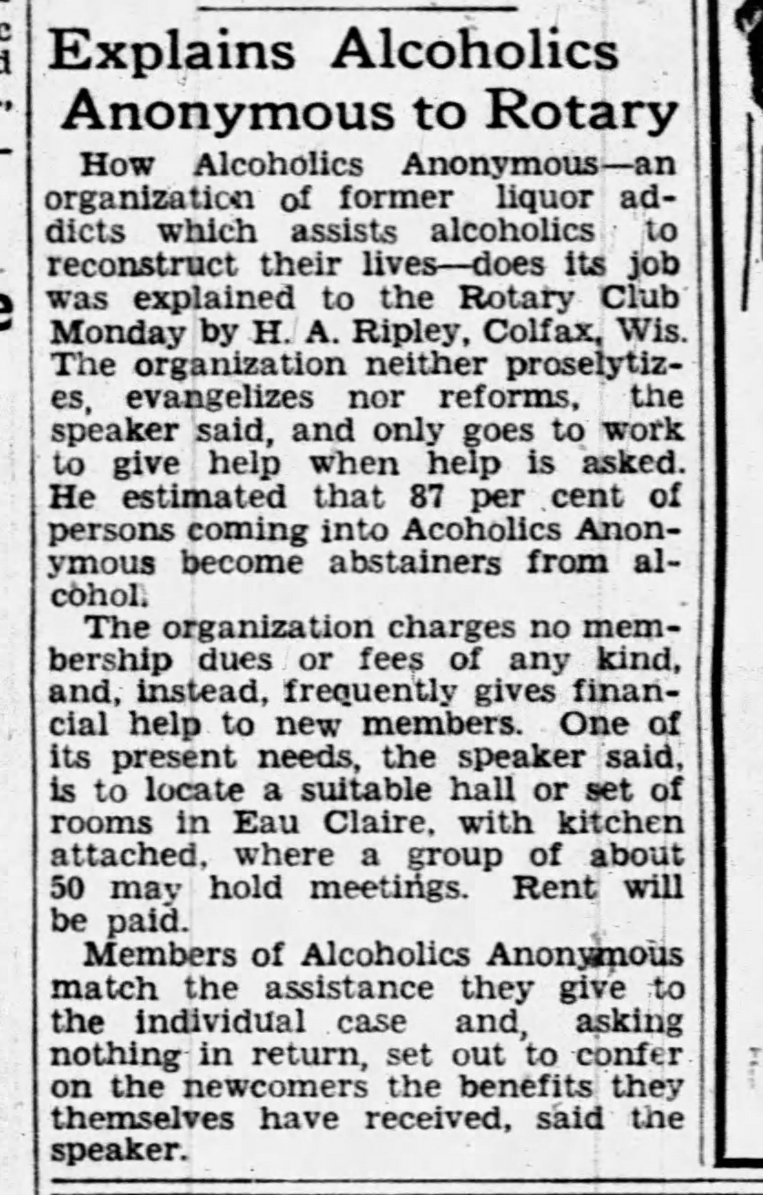 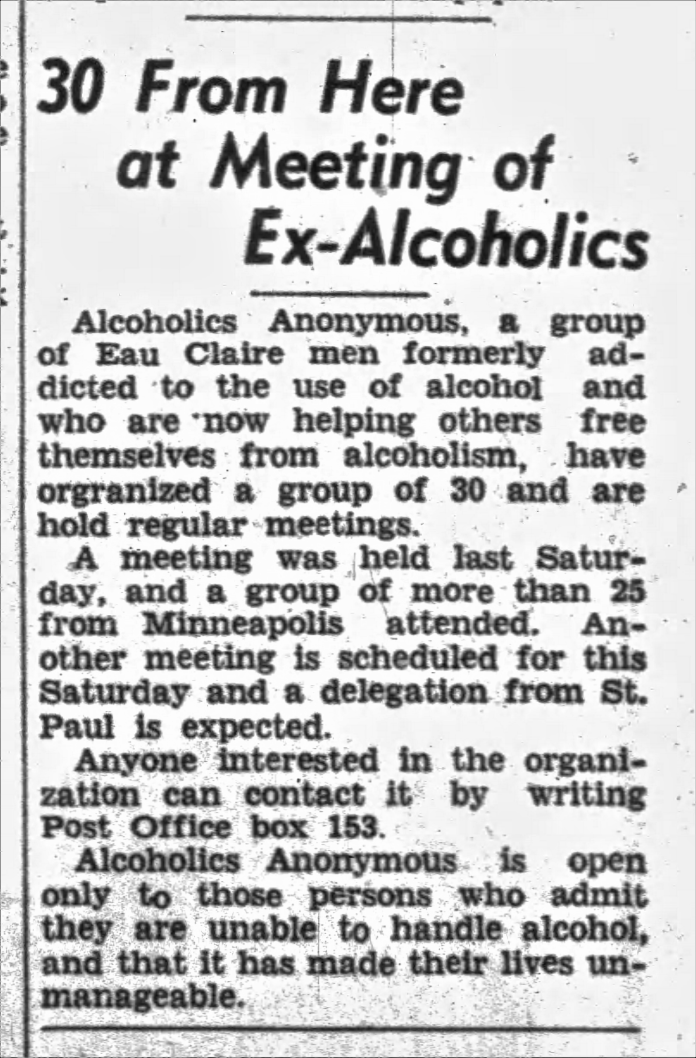 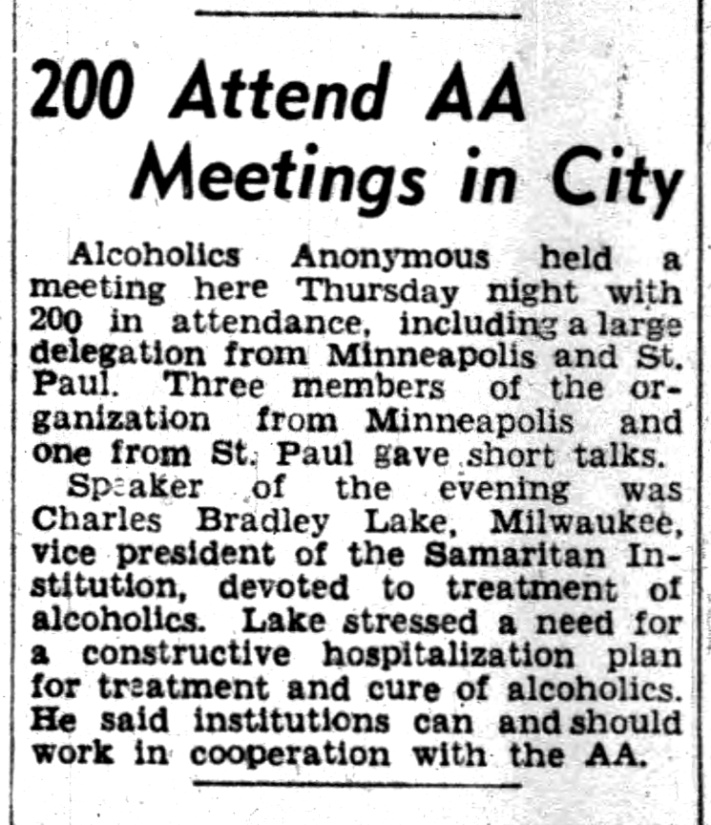 Eau  Claire Leader
December 5, 1944
Eau Claire Leader
February 1, 1946_
Eau Claire Leader
October 16, 1941
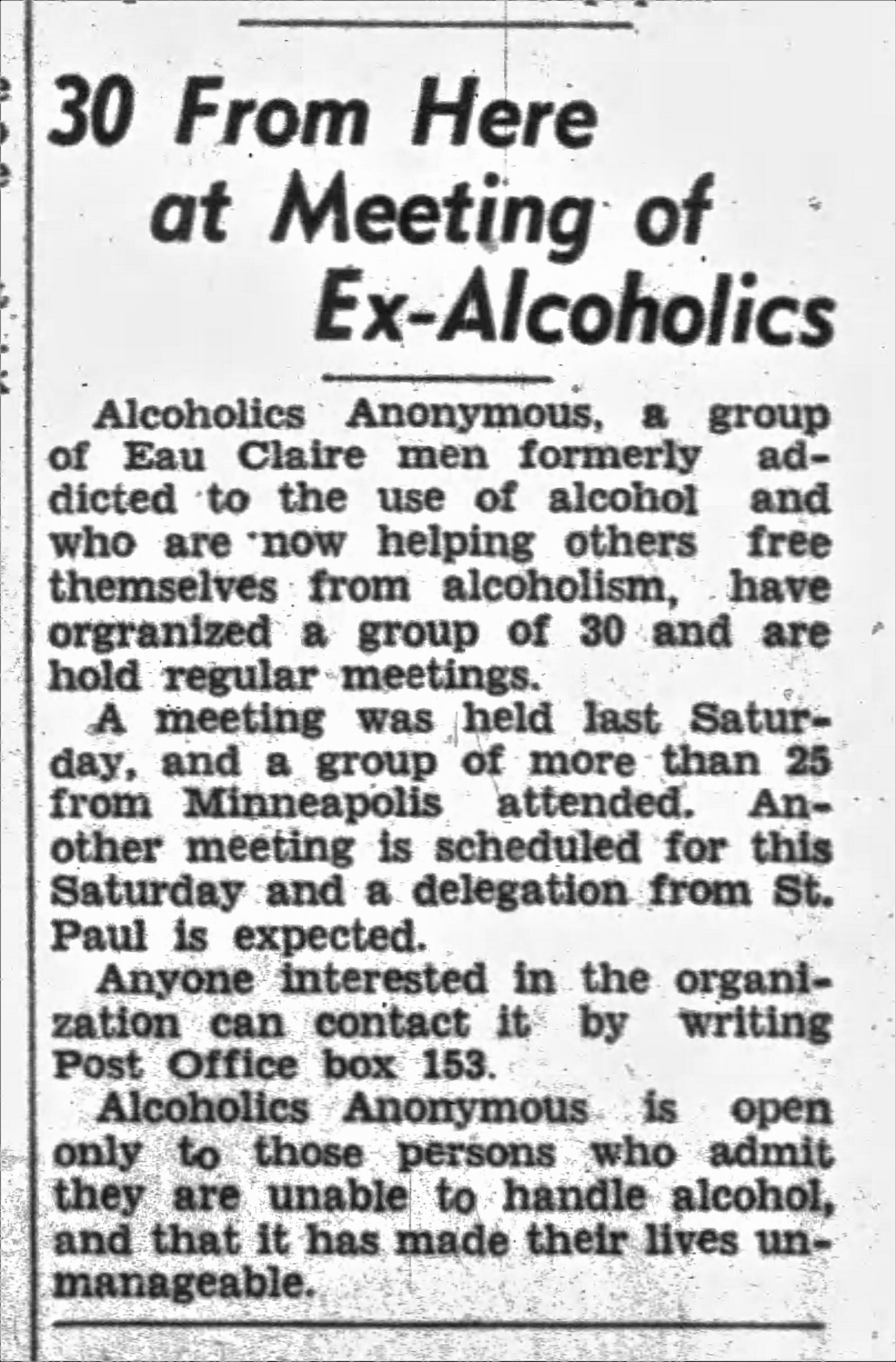 [Speaker Notes: Members got busy holding large public meetings and speaking at civic organizations]
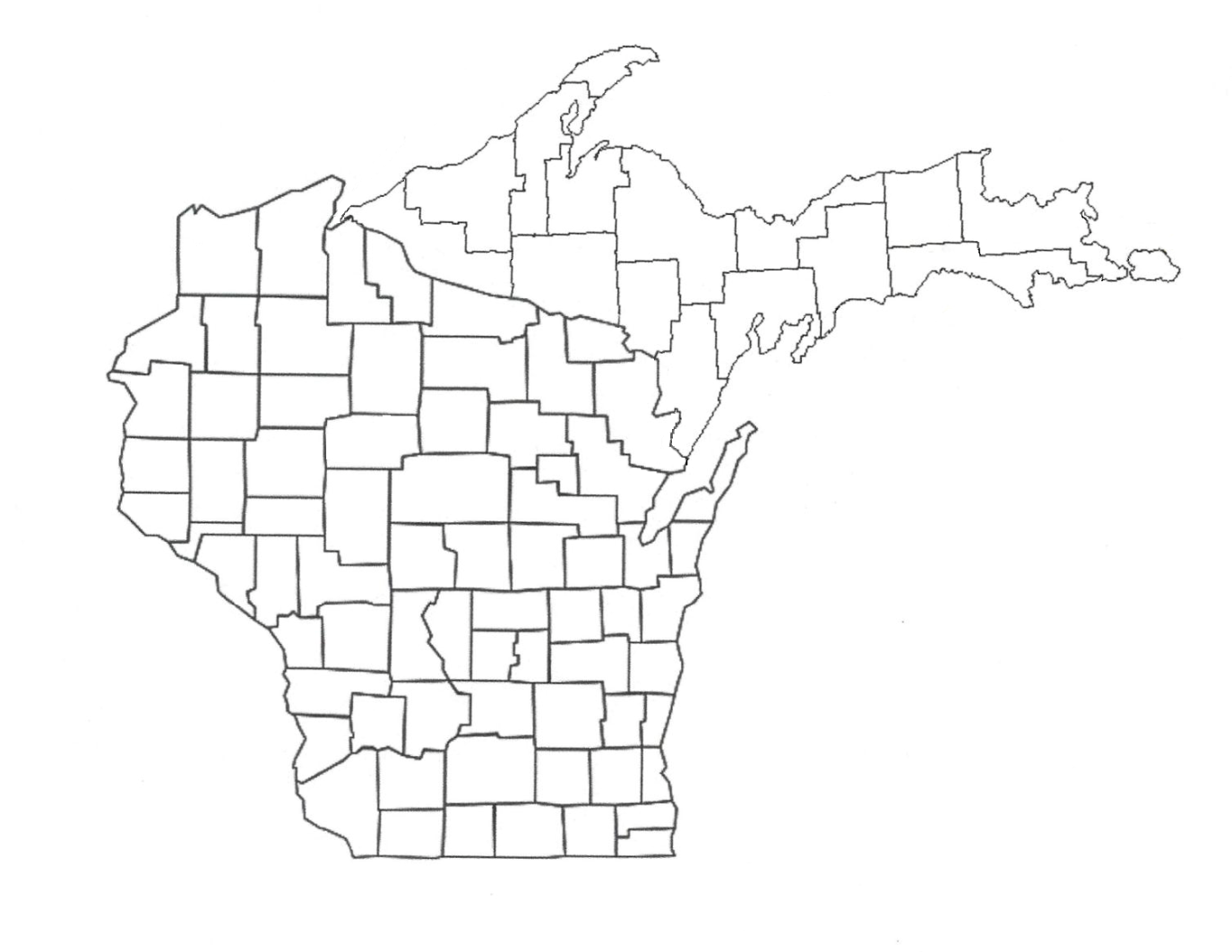 AA looks like it is on its way, but has a long way to go
[Speaker Notes: AA looks like it is on its way, but has a long way to go]
Bill starts pushing for a Conference
April 1947
1st General Service Conference April 1951
Jack Alexander Article Saturday Evening Post
March 1941
Bill & Bob Meet May 1935
Big Book is published
April 1939
Alcoholic Foundation       is formed August 1938
12 Traditions adopted – 1st International Convention  July 1950
Rockefeller Dinner           Feb 1940
AA Grapevine  is Published June 1944
Nov 20, 1939 
Harry Smith from Waunakee, WI, ask for help from N.Y.
Ed Krause from Eau Claire
writes NY for help  on February 22 1940
Dr Gilbert King  from Milwaukee write New York for help October 23, 1940
[Speaker Notes: Dr Gilbert “Gib” King  a dentist, from Milwaukee write the service office in New York for help on October 23, 1940]
October 23, 1940 Gilbert King wrote to the Alcoholic Foundation;

“ Gentlemen,
Recently there has been called to my attention an article which appeared in the May 17, 1940 issue of the “Green Sheet” of the Milwaukee Journal that interests me very much. Several lengthy columns are there devoted to a general description of your unique attack, or rather approach, in the direction: “alcoholism.” Since the common sense method employed by your “Foundation” seems more nearly to solve my own personal problem than any other I have heard of, I am moved to write you for a little further information. Is there an active group or “chapter” located here in Milwaukee whom I might contact? If not, any other details you may wish to offer me will be greatly appreciated.”
[Speaker Notes: October 23, 1940  Gilbert King wrote to the Alcoholic Foundation;

“ Gentlemen,
Recently there has been called to my attention an article which appeared in the May 17, 1940 issue of the “Green Sheet” of the Milwaukee Journal that interests me very much. Several lengthy columns are there devoted to a general description of your unique attack, or rather approach, in the direction: “alcoholism.” 

Since the common sense method employed by your “Foundation” seems more nearly to solve my own personal problem than any other I have heard of, I am moved to write you for a little further information. Is there an active group or “chapter” located here in Milwaukee whom I might contact? If not, any other details you may wish to offer me will be greatly appreciated.”]
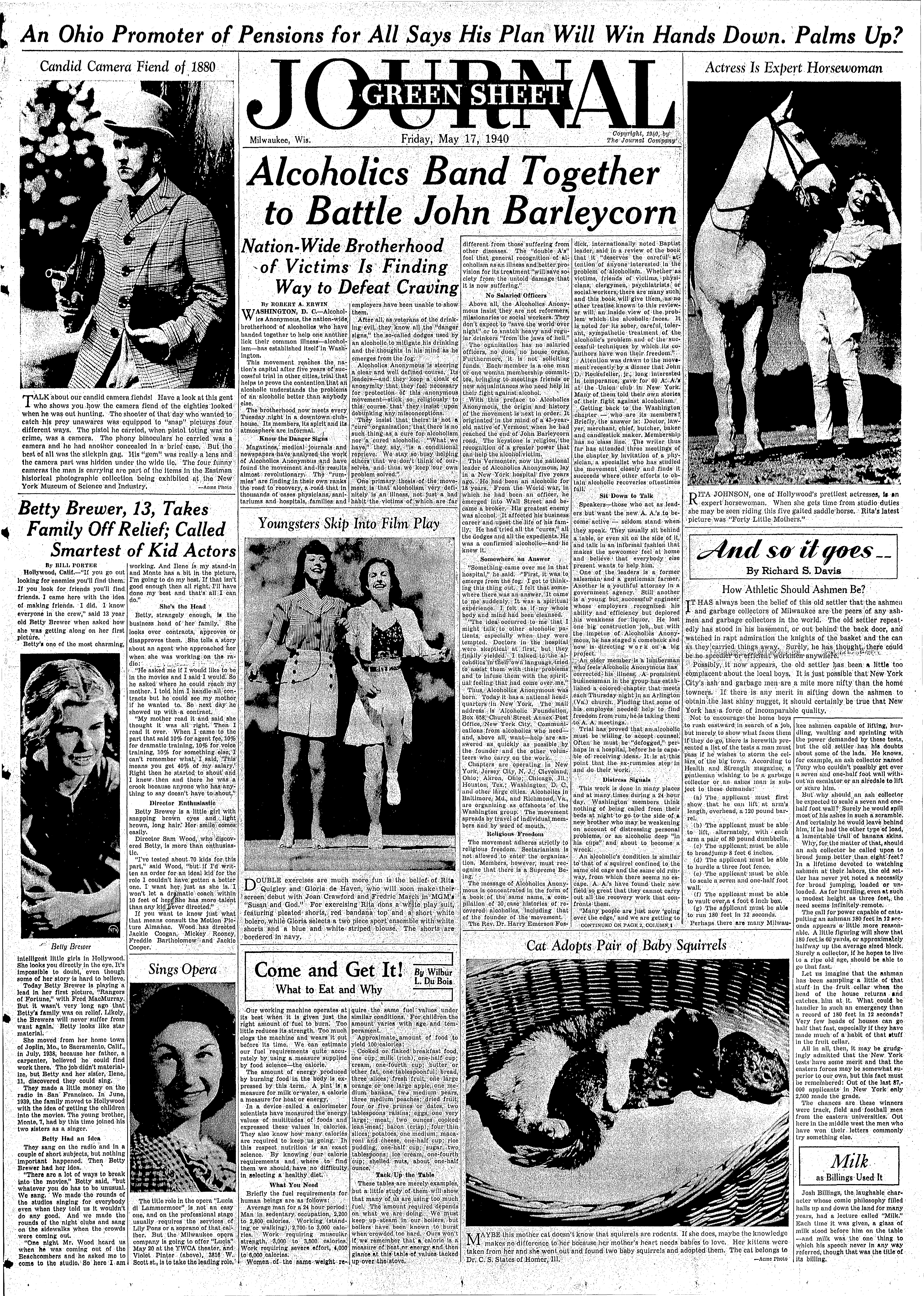 This was the article that Dr. King read about as a solution to his problem
[Speaker Notes: This was the article that Dr. King read about as a solution to his problem.  

Years ago most major newspapers had two editions a day.

Printing the front page in a different color was a way to distinguish one from another.  

The paper Dr King saw was the Green Sheet Edition.]
His December  3, 1940 reply from N.Y. – 

“. . . We are sorry indeed to advise you that we have no A.A. Fellowship in Milwaukee or its immediate vicinity; the closest to you being located at Madison, Wisconsin or Chicago Illinois. If you are interested in contacting our members at either locality, and it is possible for you to do so, please let us hear from you again and complete information will be forwarded.”


His December 13 1940 reply from N.Y. – 

“. . . Since new fellowships are very often developed between two or three interested people in one vicinity with the help of the book alone, may we suggest that you get in touch with Mr. Chester Rose of Milwaukee. We have had some correspondence with Mr. Rose who is very interested in making a sincere effort along these lines and would very much like an opportunity to discuss the matter with other interested people. Please feel free to get in touch with him directly if you are at all inclined to do so.”
[Speaker Notes: New York replied on December 3 1940–  We are sorry indeed to advise you that we have no A.A. Fellowship in Milwaukee or its immediate vicinity; the closest to you being located at Madison, Wisconsin [86 miles away]  or Chicago Illinois [92 miles away]. If you are interested in contacting our members at either locality, and it is possible for you to do so, please let us hear from you again and complete information will be forwarded.

He is sent contact information for both Madison and Chicago groups and a new possible contact in Milwaukee…………

In his December 13 1940 reply from N.Y. – – Since new fellowships are very often developed between two or three interested people in one vicinity with the help of the book alone, may we suggest that you get in touch with Mr. Chester Rose of Milwaukee. We have had some correspondence with Mr. Rose who is very interested in making a sincere effort along these lines and would very much like an opportunity to discuss the matter with other interested people. Please feel free to get in touch with him directly if you are at all inclined to do so.]
In a letter written February 19, 1941 Dr. Gib wrote he was having meetings on Saturdays at his house with four other members and their wives. He had also been going to the Tuesday night meetings held in Chicago for the past six weeks.
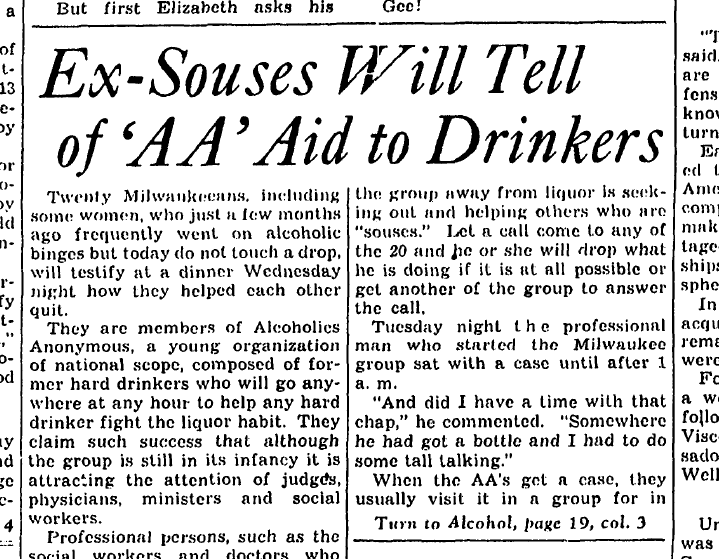 This announcement from the in Evanston newspaper in April 1941. It said the 20 Milwaukeeans, some women,  attended an open house meeting and dinner
[Speaker Notes: Gib did make the call to Chester and like Harry Smith in the Madison area, Alcoholics Anonymous in Milwaukee began to develop. In a letter written February 19, 1941 Gib wrote he was having meetings on Saturdays at his house with four other members and their wives. He had also been going to the Tuesday night meetings held in Chicago for the past six weeks. And attended an “open house meeting” in Evanston, Illinois.  One or two of the others also went with him on occasions. 

That is the announcement from the in Evanston newspaper in April 1941. It said the 20 Milwaukeeans, some women,  attended an open house meeting and dinner]
Bill starts pushing for a Conference
April 1947
1st General Service Conference April 1951
Jack Alexander Article Saturday Evening Post
March 1941
Bill & Bob Meet May 1935
Big Book is published
April 1939
Alcoholic Foundation       is formed August 1938
12 Traditions adopted – 1st International Convention  July 1950
Rockefeller Dinner           Feb 1940
AA Grapevine  is Published June 1944
Nov 20, 1939 
Harry Smith from Waunakee, WI, ask for help from N.Y.
Ed Krause from Eau Claire
writes NY for help  on February 22 1940
Dr Gilbert King  from Milwaukee write New York for help October 23, 1940
1940-41 Mr. Fran Nue wrote New York for help for a salesman
[Speaker Notes: Late 1940 or early 1941 Mr. Frank J Nue, a non-alcoholic  insurance broker, from Green Bay, wrote New York to get help for one of his salesman.  We do not know who the salesman was or if he ever got sober.]
Bill starts pushing for a Conference
April 1947
1st General Service Conference April 1951
Jack Alexander Article Saturday Evening Post
March 1941
Bill & Bob Meet May 1935
Big Book is published
April 1939
Alcoholic Foundation       is formed August 1938
12 Traditions adopted – 1st International Convention  July 1950
Rockefeller Dinner           Feb 1940
AA Grapevine  is Published June 1944
Nov 20, 1939 
Harry Smith from Waunakee, WI, ask for help from N.Y.
Ed Krause from Eau Claire
writes NY for help  on February 22 1940
Sept 3 1941 Frank Tracy writes New York
Dr Gilbert King  from Milwaukee write New York for help October 23, 1940
1940-41 Mr. Fran Nue wrote New York for help for a salesman
[Speaker Notes: Then seemingly out of the blue in September 1941  a man who worked for the Railroad named Frank Tracy writes New York requesting a Big Book]
The letter from Frank T. reads:
 
Please send to the address below one book of Alcoholics Anonymous. Book is going over good in the city. Lots of results from men and women.
On September 12, 1941 Ruth Hock, secretary at the Alcoholic Foundation, replied to Frank’s letter with the following:

Although your letter was short, it was most interesting because of your statement- “Book is going over good in this city. Lots of results from men and women.”
  
If you can spare the time, we would appreciate some further word from you as to whether the men and women in your vicinity who are finding the book helpful are getting together discuss the matter, or whether each one is carrying on individually. This will prove very interesting to us and we would deeply appreciate further word from you.
[Speaker Notes: The letter from Frank T. reads in part: Please send to the address below one book of Alcoholics Anonymous. Book is going over good in the city. Lots of results from men and women.

Because of this statement I feel  the start Green Bay’s AA history might just go back to Frank Nue’s letter.  New York said they could not find Frank Neu’s  letter in the Archives.  Hope to get more info on this and maybe narrow down the actual start date in GB.
 
On September 12, 1941 Ruth Hock, secretary at the Alcoholic Foundation, replied to Frank’s letter with the following:

“Although your letter was short, it was most interesting because of your statement- “Book is going over good in this city. Lots of results from men and women.”
  
“If you can spare the time, we would appreciate some further word from you as to whether the men and women in your vicinity who are finding the book helpful are getting together discuss the matter, or whether each one is carrying on individually. This will prove very interesting to us and we would deeply appreciate further word from you.”]
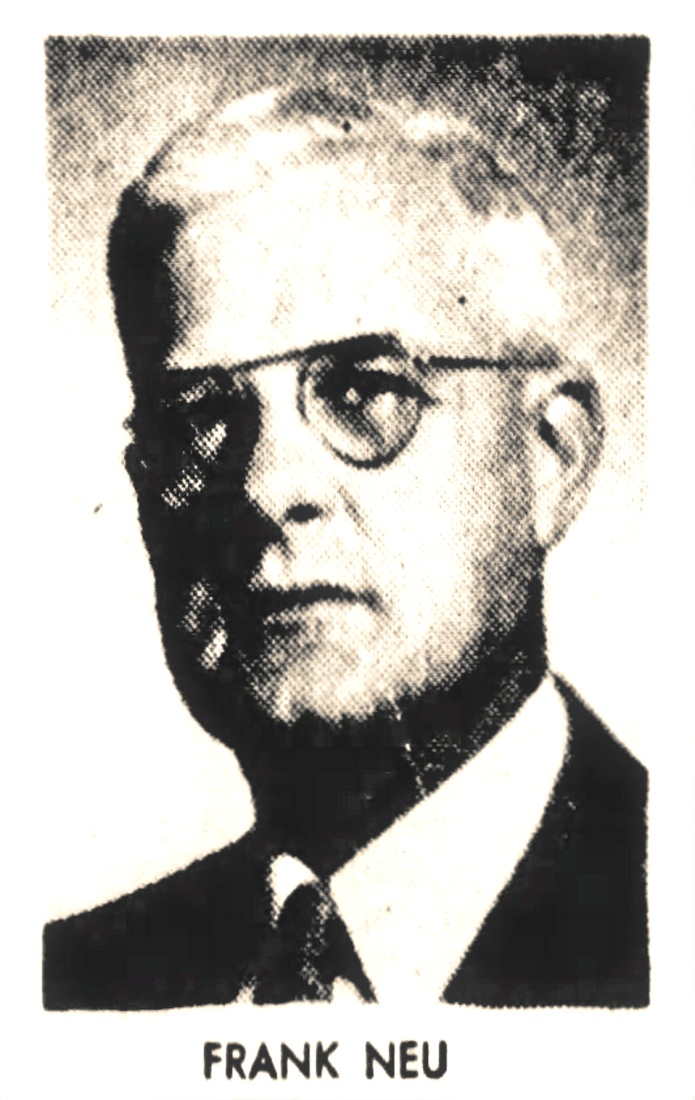 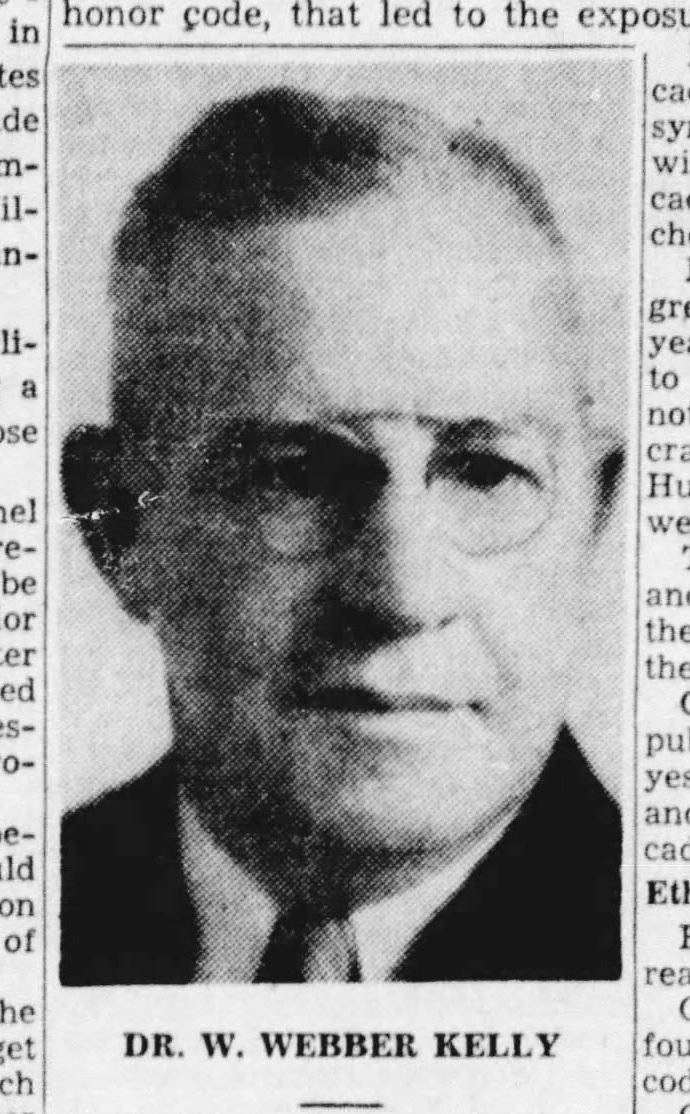 Two non-alcoholics that helped AA in Green Bay early on
[Speaker Notes: Here are two non-alcoholics that helped with the development of AA in Green Bay.  I already mentioned Frank Neu.  The other is Dr Kelly. Dr Kelly who took a great interest in AA was very supportive early on.

 It is said he traveled to Milwaukee and Chicago picking up books and pamphlets and passed them out to members.  Once a Intergroup Office was established in Green Bay he would stop by almost daily asking how he might help. 

On Saturday September 4th 1951 the Green Bay AA groups were to honor Dr Kelly with a banquet.  Sadly he pasted away the Friday before. 

Another interesting fact about Dr Kelly was he sat on the Board of directors for the Green Bay Packers and was the team doctor.  He is also an inductee in the Packers Hall of Fame]
Bill starts pushing for a Conference
April 1947
1st General Service Conference April 1951
Jack Alexander Article Saturday Evening Post
March 1941
Bill & Bob Meet May 1935
Big Book is published
April 1939
Alcoholic Foundation       is formed August 1938
12 Traditions adopted – 1st International Convention  July 1950
Rockefeller Dinner           Feb 1940
AA Grapevine  is Published June 1944
Nov 20, 1939 
Harry Smith from Waunakee, WI, ask for help from N.Y.
Ed Krause from Eau Claire
writes NY for help  on February 22 1940
Wausau 1941
Sept 3 1941 Frank Tracy writes New York
Dr Gilbert King  from Milwaukee write New York for help October 23, 1940
1940-41 Mr. Fran Nue wrote New York for help for a salesman
[Speaker Notes: 1941

We know from the correspondences of Ed Krause of Eau Claire that someone in Wausau sobered up due to the Saturday Evening Post article. 
We also  know AA was on again off again over the next 7 or 8 years but by 1947 AA was on solid ground there

By the end of 1941 about 85 or 90 sober members in six cities in Wisconsin.  

From here on out AA grows steadily]
Bill starts pushing for a Conference
April 1947
1st General Service Conference April 1951
Jack Alexander Article Saturday Evening Post
March 1941
Bill & Bob Meet May 1935
Big Book is published
April 1939
Alcoholic Foundation       is formed August 1938
12 Traditions adopted – 1st International Convention  July 1950
Rockefeller Dinner           Feb 1940
AA Grapevine  is Published June 1944
Nov 20, 1939 
Harry Smith from Waunakee, WI, ask for help from N.Y.
Oshkosh 1943
Ed Krause from Eau Claire
writes NY for help  on February 22 1940
Wausau 1941
Sept 3 1941 Frank Tracy from Green Bay writes NY
Dr Gilbert King  from Milwaukee write New York for help October 23, 1940
1940-41 Mr. Fran Nue wrote New York for help for a salesman
[Speaker Notes: AA comes to Oshkosh in 1943.]
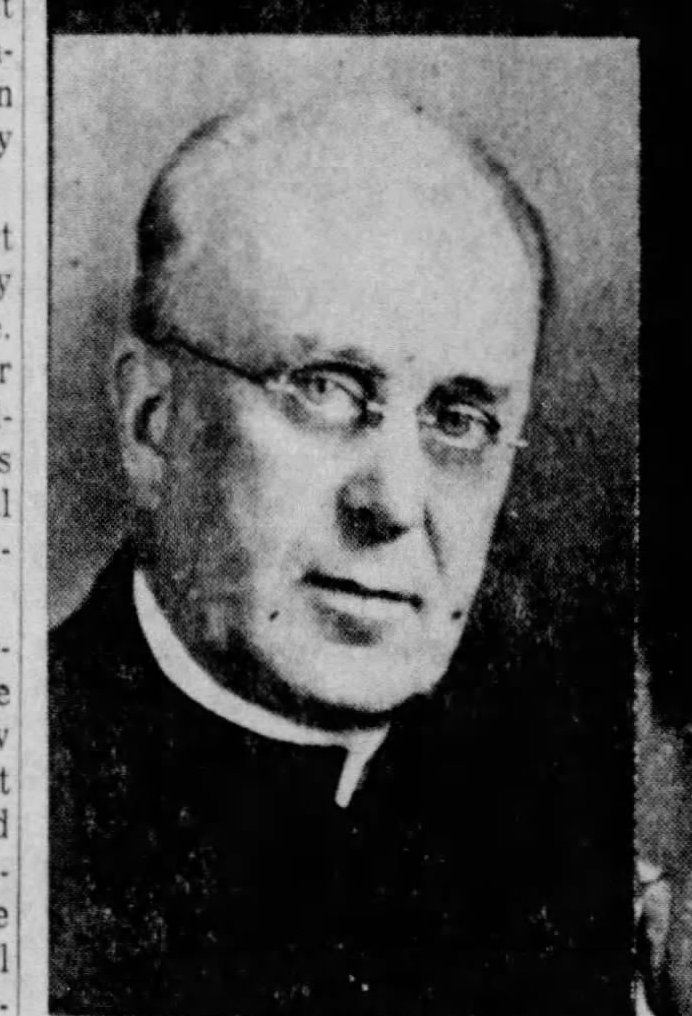 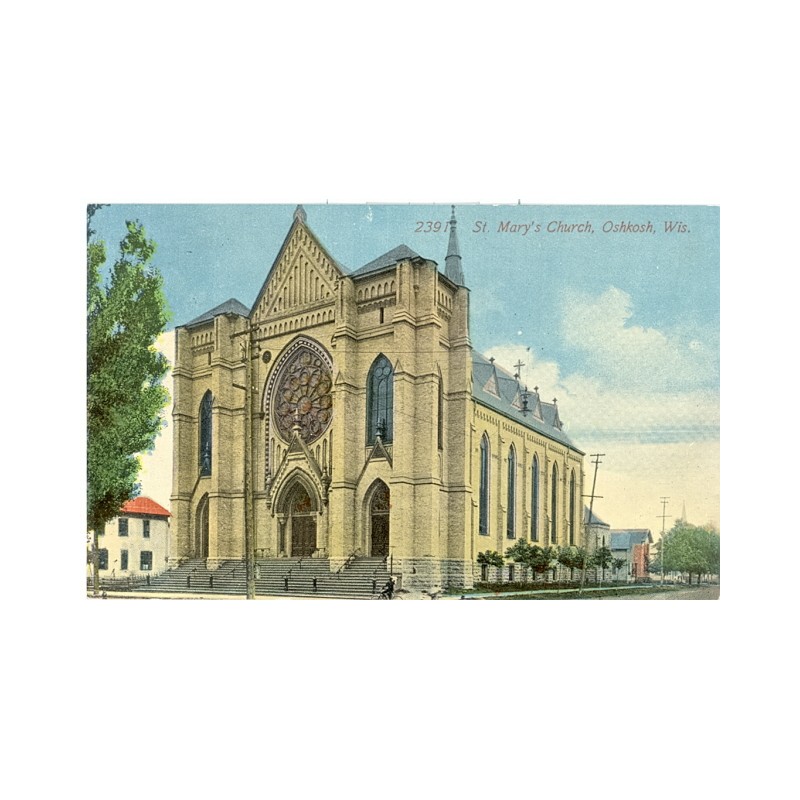 The first known AA group in Oshkosh started in 1943 at St. Mary' s Catholic Church with Father Rule as the non-alcoholic  founder
Rev Wm. Reul
[Speaker Notes: The first known AA group in Oshkosh started in 1943 at St. Mary' s Catholic Church with Father Rule as the non-alcoholic  founder. Sometime later the group obtained club rooms at 315 A Market Street and the group was renamed the Market Street Group. The market Street Group eventually morphed into what is today 101A Group that meets today at 101A   Al-go-ma Boulevard, Oshkosh]
Bill starts pushing for a Conference
April 1947
1st General Service Conference April 1951
Jack Alexander Article Saturday Evening Post
March 1941
Bill & Bob Meet May 1935
Big Book is published
April 1939
Alcoholic Foundation       is formed August 1938
12 Traditions adopted – 1st International Convention  July 1950
Rockefeller Dinner           Feb 1940
AA Grapevine  is Published June 1944
Nov 20, 1939 
Harry Smith from Waunakee, WI, ask for help from N.Y.
Sheboygan
Chippewa Falls
Munising MI
Oshkosh 1943
Ed Krause from Eau Claire
writes NY for help  on February 22 1940
Wausau 1941
Sept 3 1941 Frank Tracy writes New York
Dr Gilbert King  from Milwaukee write New York for help October 23, 1940
1940-41 Mr. Fran Nue wrote New York for help for a salesman
[Speaker Notes: About 1944 or 45 AA starts to grow pretty fast here in Northern Wisconsin so I am going to go fast as well.

AA in Sheboygan, Chippewa Falls, and Munising MI all developed in 1945]
1945
The Chippewa Falls Group sprung from the Eau Claire Group #1 -  many members from each group would attend each others meeting being only 12 miles apart

I n 1945 a man from Sheboygan Falls, needing help with his drinking problem, contacted the Green Bay group and was hospitalized.  He was a loner in Sheboygan until 1947

 In 1945, the first know person in the U.P. to sober up was a man named Roy Warren from Munising MI.  Roy was a loner until New York sent him the name of Joe J. and they began a small group there.
[Speaker Notes: The Chippewa Falls Group sprung from the Eau Claire Group #1 -  many members from each group would attend each others meeting being only 12 miles apart

In 1945 a man from Sheboygan Falls, needing help with his drinking problem, contacted the Green Bay group and was hospitalized . Was a loner until 1947

 In 1945 the first know person in the U.P. to sober up was a man named Roy Warren.  Roy was a loner until New York sent him the name of Joe J. and they began a small group.]
Bill starts pushing for a Conference
April 1947
1st General Service Conference April 1951
Jack Alexander Article Saturday Evening Post
March 1941
Bill & Bob Meet May 1935
Big Book is published
April 1939
Alcoholic Foundation       is formed August 1938
12 Traditions adopted – 1st International Convention  July 1950
AA Grapevine  is Published June 1944
Rockefeller Dinner           Feb 1940
12 Traditions 1st printed
Nov 20, 1939 
Harry Smith from Waunakee, WI, ask for help from N.Y.
Sheboygan
Chippewa Falls
Munising MI
Oshkosh 1943
Eau Claire Group #2
Marquette MI Manistique MI,
Eagle River WI, Rhinelander  WI  Menominee WI
Ed Krause from Eau Claire
writes NY for help  on 
February 22 1940
Wausau 1941
Sept 3 1941 Frank Tracy writes New York
Dr Gilbert King  from Milwaukee write New York for help 
October 23, 1940
1940-41 Mr. Fran Nue wrote New York for help for a salesman
[Speaker Notes: In 1946

Eau Claire Group #2
Marquette MI   Mar-Ket
Manistique MI, Man-Es-Tik
Eagle River WI, 
Rhinelander  WI  
Menominee WI]
1946
Eau Claire Group #2 is formed and a year later the name was changed to Chippewa Valley Group

While going through the prison records, Capt. Werner found that many of the prisoners had a big problem with alcohol and found that most of these men wanted to do something about it. Captain Orville was head of the Honor Camp of the local prison started an AA group at the camp in Marquette MI

According to the  AA Grapevine groups started in Manistique MI,  Eagle River WI, Rhinelander  WI , and Menominee WI all in 1946. A local dentist helped start groups in both Rhinelander and Eagle River

A group formed at the Wisconsin State Prison in Waupaca , WI in 1946

In addition to these groups, the New York office was reporting Lone Members in Appleton, Colfax, Monroe and Neenah
[Speaker Notes: 1946

Eau Claire Group #2 is formed and a year later the name was changed to Chippewa Valley Group

While going through the prison records, Capt. Werner found that many of the prisoners had a big problem with alcohol and found that most of these men wanted to do something about it. Captain Orville was head of the Honor Camp of the local prison started an AA group at the camp in Marquette MI   Mar-Ket 

According to the  AA Grapevine groups started in , Man-Es-Tik MI,  Eagle River WI, Rhinelander  WI , and Menominee WI all in 1946. A local dentist helped start groups in both Rhinelander and Eagle River, WI

A group formed at the Wisconsin State Prison in Waupaca, [Waw-PAC-a ] WI   

In addition to these groups, the New York office was reporting Lone Members in Appleton, Colfax, Monroe and Neenah

With the help of a Chicago member, Earl Treat, Bill take thousands of correspondence from groups and base on our collective experiences develops the 12 Traditions and they are published for the first time in the April 1946 AA Grapevine]
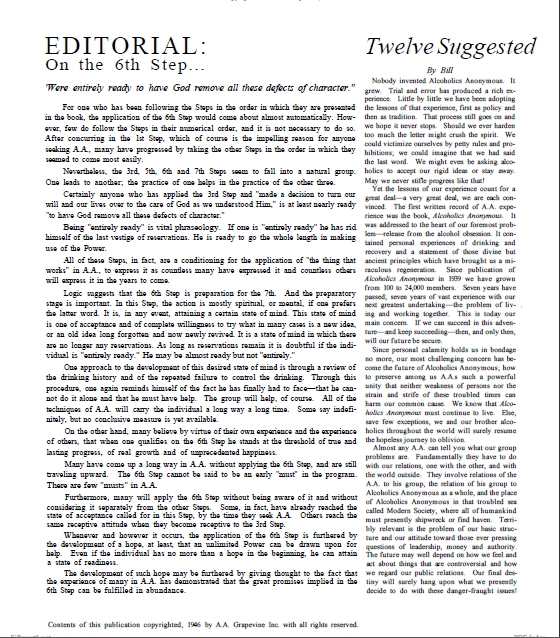 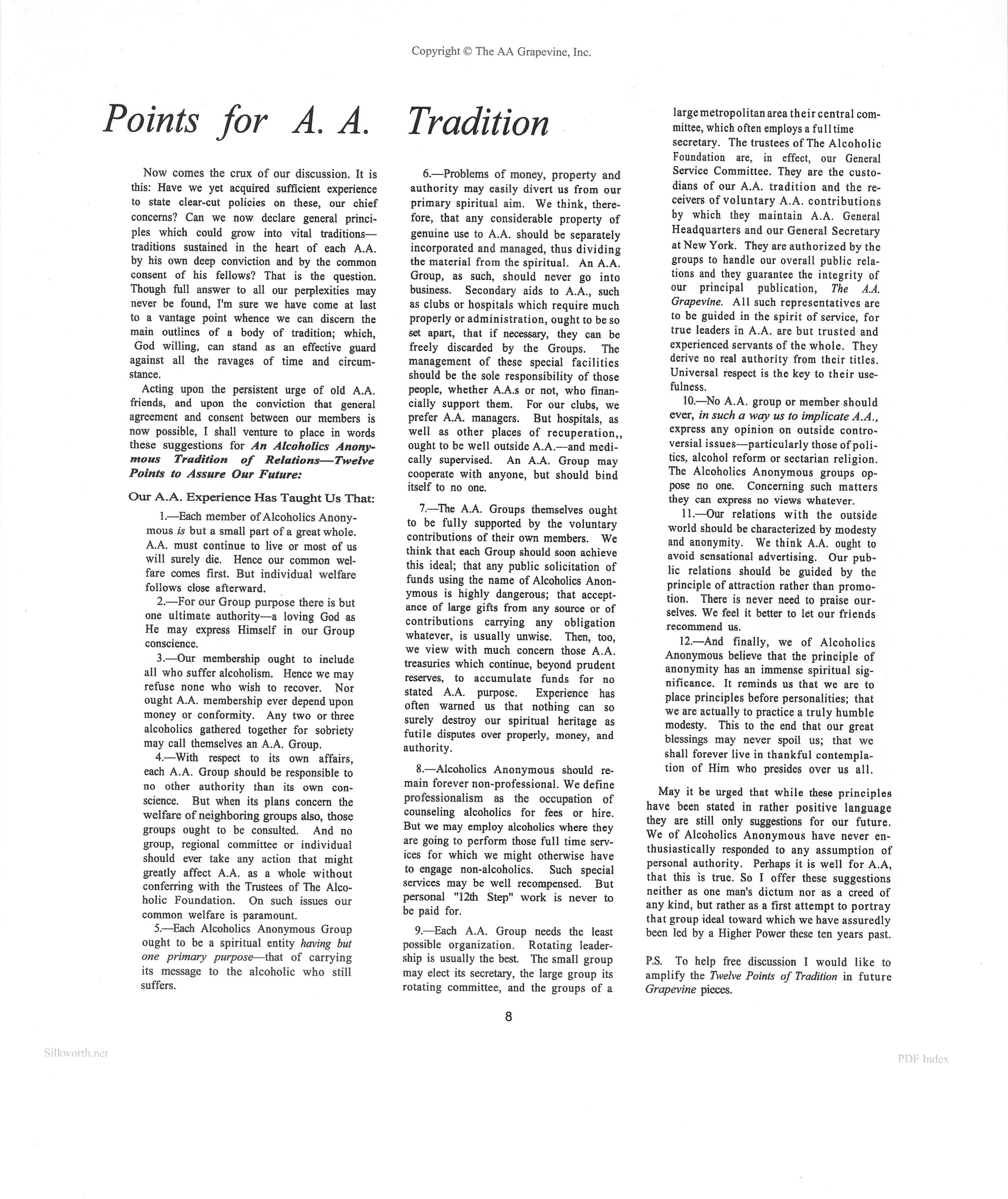 [Speaker Notes: With the help of a Chicago member, Earl Treat, Bill take thousands of correspondence from groups and base on our collective experiences develops the 12 Traditions and they are published for the first time in the April 1946 AA Grapevine
Twelve Suggested Points for AA Tradition]
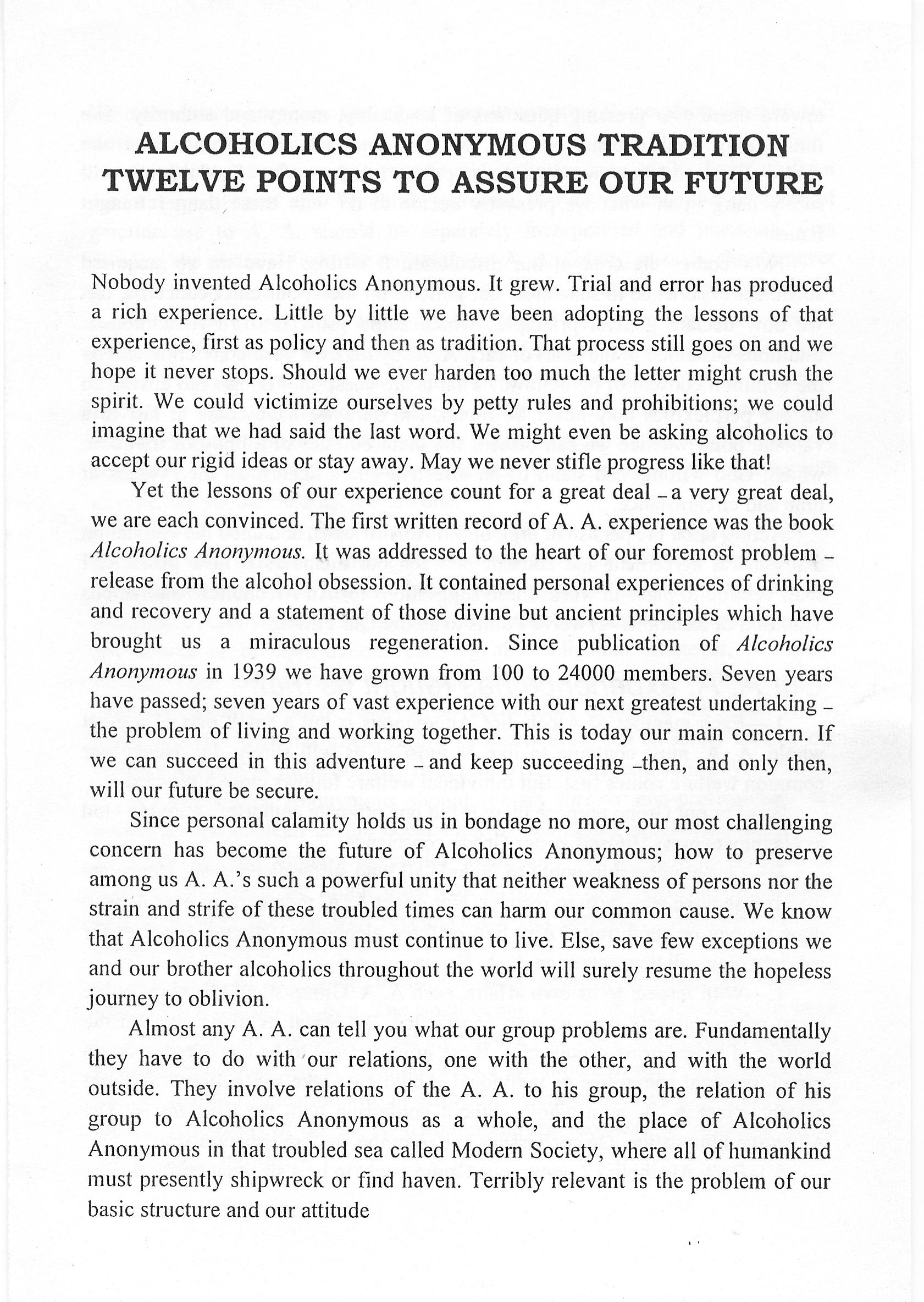 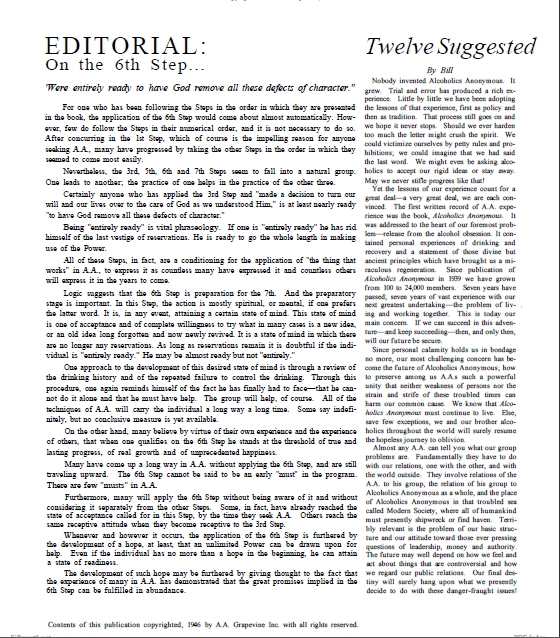 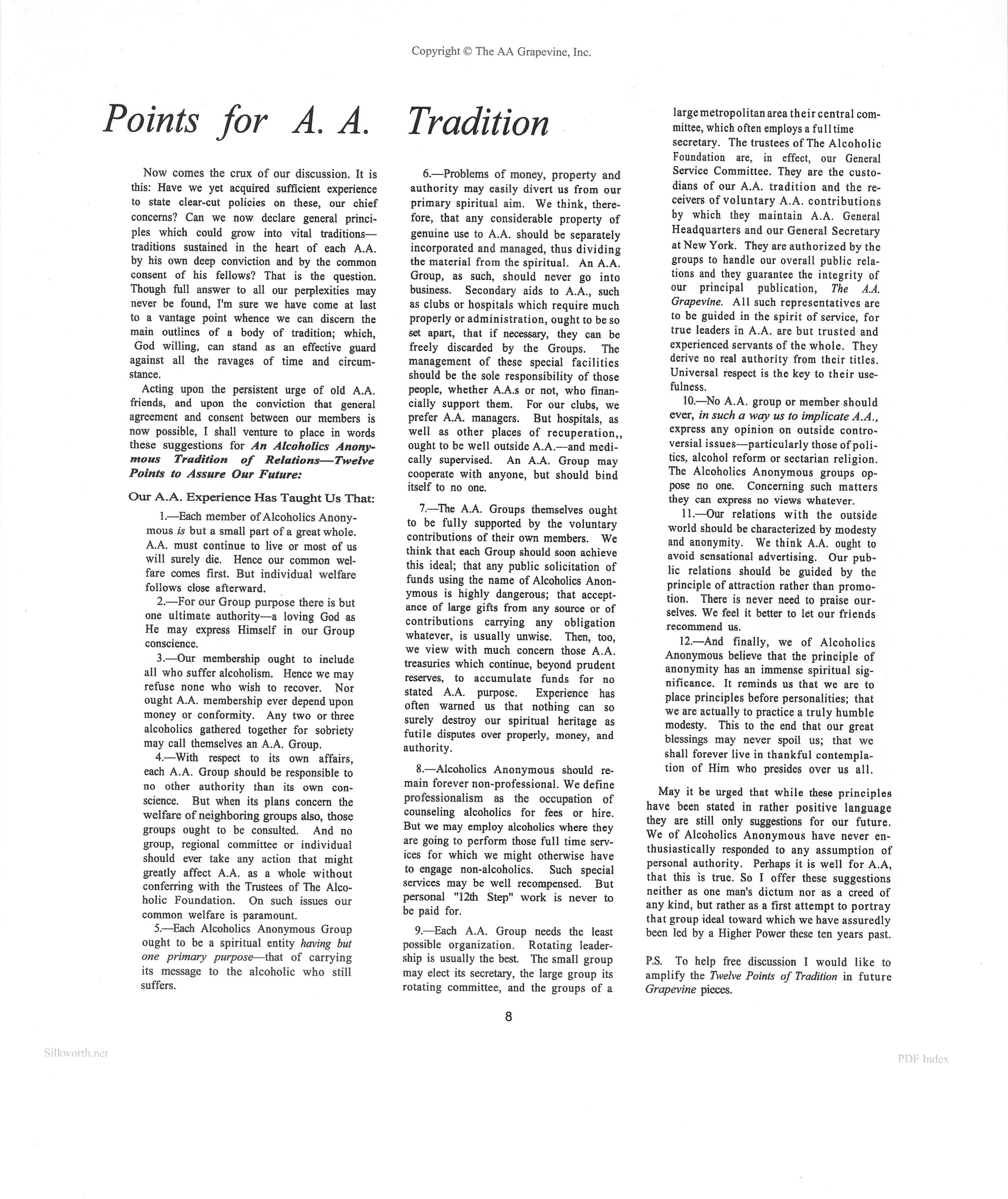 [Speaker Notes: Was later reprinted as the 12 points to assure our future

I have a few reprints of this if your interested see me later]
Bill starts pushing for a Conference
April 1947
1st General Service Conference April 1951
Jack Alexander Article Saturday Evening Post
March 1941
Bill & Bob Meet May 1935
Big Book is published
April 1939
Alcoholic Foundation       is formed August 1938
12 Traditions adopted – 1st International Convention  July 1950
Rockefeller Dinner           Feb 1940
AA Grapevine  is Published June 1944
12 Traditions 1st printed
Nov 20, 1939 
Harry Smith from Waunakee, WI, ask for help from N.Y.
Sheboygan
Chippewa Falls
Munising MI
Oshkosh 1943
Eau Claire Group #2
Marquette MI Manistique MI,
Eagle River WI, Rhinelander  WI  Menominee WI
Ed Krause from Eau Claire
writes NY for help  on 
February 22 1940
Wausau 1941
Manitowoc , WI
New London , WI
Osseo, WI
Rice Lake, WI
Shawano, WI
Superior, WI 
Menominee, MI  Sault Ste. Marie, MI
Sept 3 1941 Frank Tracy writes New York
Dr Gilbert King  from Milwaukee write New York for help 
October 23, 1940
1940-41 Mr. Fran Nue wrote 
New York for help for a salesman
[Speaker Notes: 1947 will bring even more members

The 1947 AA Grapevine listed both Menominee Sault Ste. Marie in the U.P started in 1947  

In Wisconsin these cities all started in 1947:
Manitowoc 
New London – founded by Doc R in April 1947 
Osseo Os-e-o formed by members from Eau Claire
Rice Lake
Shawano Sha Wa No
Superior with the help of members from Duluth MN

Sault Ste. Marie MI and Superior WI are no longer in Area 74 but were at one time

Also remember I told you of the lone member in Sheboygan? Well 2 other members went through the same hospital and the 3 of them started a group.  They also bought an old store and formed the 1907 Club this same year]
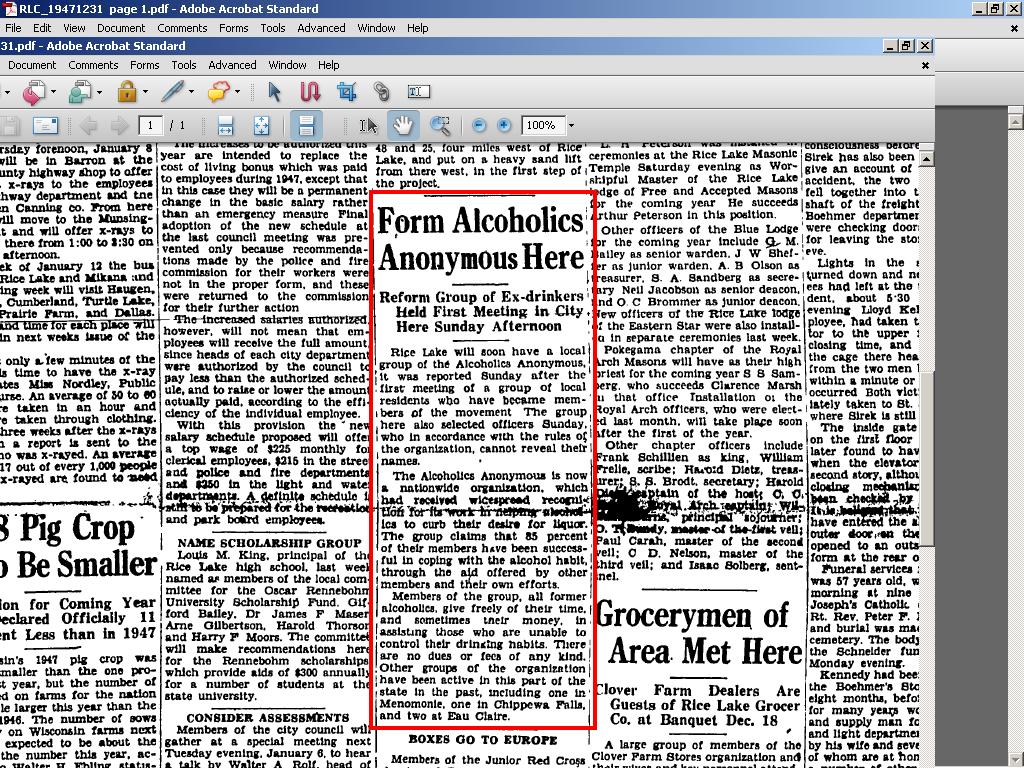 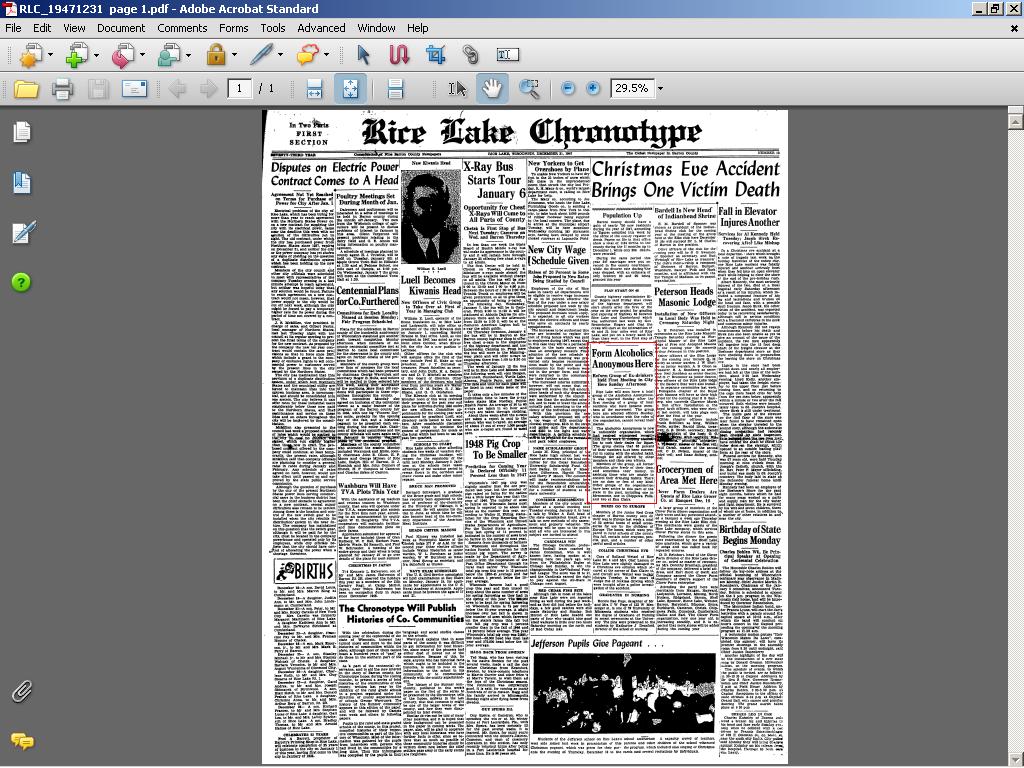 “First Meeting in Rice Lake
December 28, 1947”
[Speaker Notes: According to the Rice Lake newspaper the First Meeting in Rice Lake was held on December 28, 1947. The article stated there was a group in Menomonie, Chippewa Falls, and 2 in Eau Claire.

A week later another article read that members from Menomonie WI some 54 miles south of Rice Lake helped start the new group.  It also went on to say that a copy of the book Alcoholics Anonymous was already place in the local library]
A group started at the Wisconsin State Reformatory near Green Bay by warden Harold “Pete” Swanson
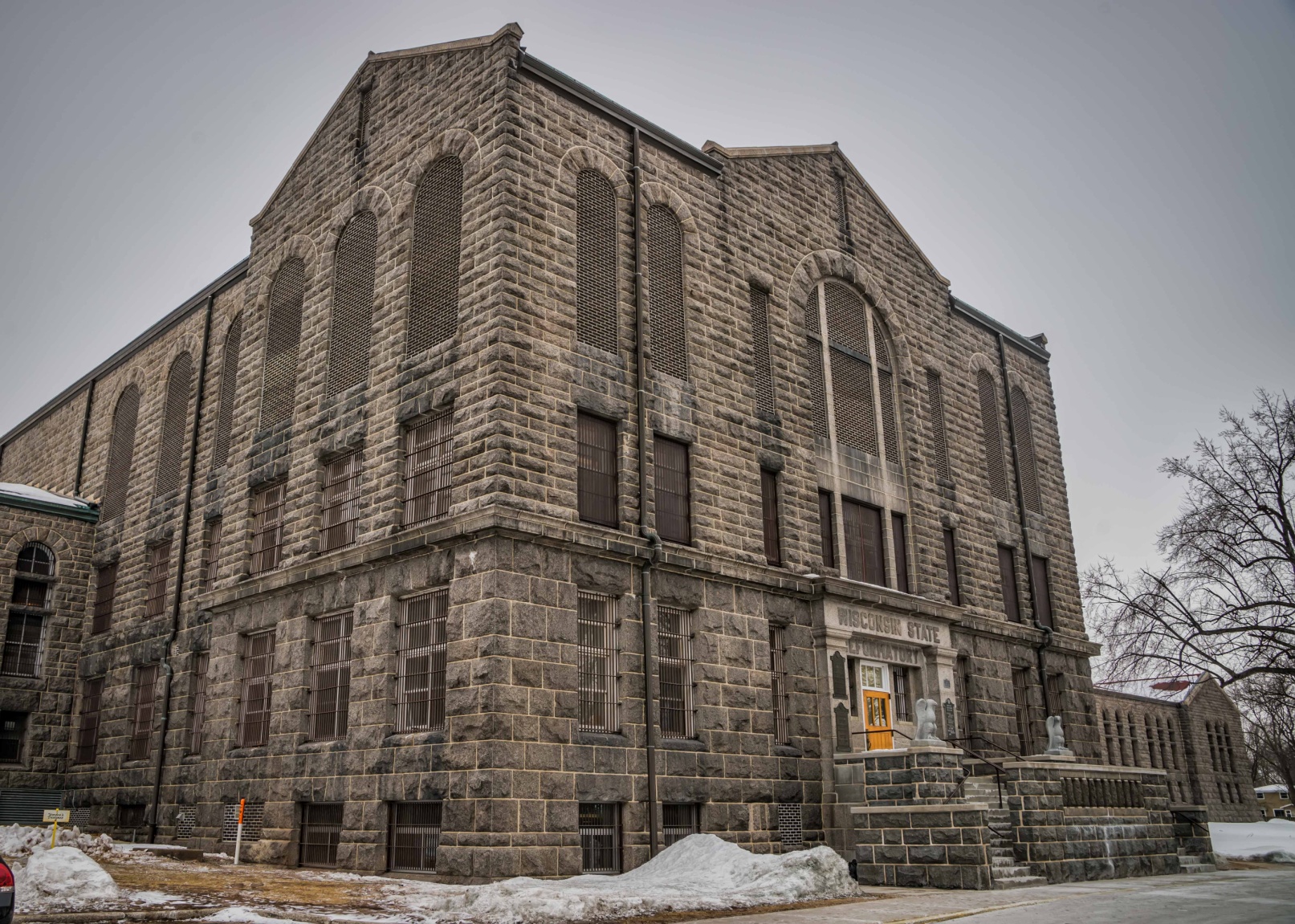 [Speaker Notes: A group started at the Wisconsin State Reformatory near Green Bay by warden Harold “Pete” Swanson]
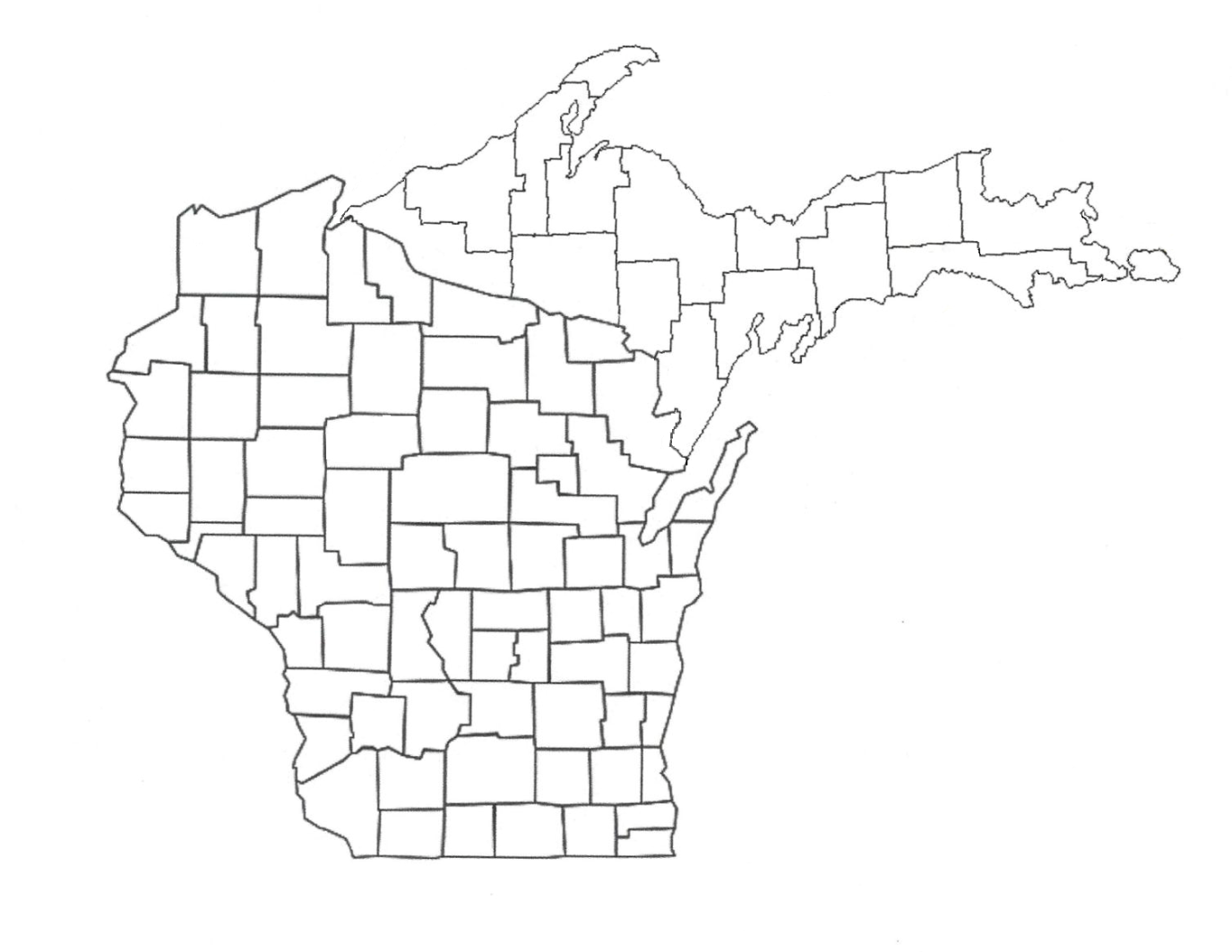 AA is now in 30 cities
[Speaker Notes: At the close of 1947 AA is in over30 cities 

Now 1947 is the time Bill Wilson begins pushing for some sort of representative type of a conference.
 He see the Alcoholics Foundation making decisions that he feels the Groups should have some input
Also he is getting feed back from groups about what was working and what wasn’t working so well
Bill would fight a 3 year battle for the conference]
Jack Alexander Article Saturday Evening Post
March 1941
Bill starts pushing for a Conference
April 1947
1st General Service Conference April 1951
Bill & Bob Meet May 1935
Big Book is published
April 1939
Alcoholic Foundation       is formed August 1938
12 Traditions adopted – 1st International Convention  July 1950
Rockefeller Dinner           Feb 1940
AA Grapevine  is Published June 1944
12 Traditions 1st printed
Nov 20, 1939 
Harry Smith from Waunakee, WI, ask for help from N.Y.
Chassell, MI
Ishpeming, MI
Merrill, WI
Stanley, WI
Wisc Rapids
Sheboygan
Chippewa Falls
Munising MI
Oshkosh 1943
Eau Claire Group #2
Marquette MI Manistique MI,
Eagle River WI, Rhinelander  WI  Menominee WI
Ed Krause from Eau Claire
writes NY for help  on 
February 22 1940
Wausau 1941
Manitowoc , WI
New London , WI
Osseo, WI
Rice Lake, WI
Shawano, WI
Superior, WI 
Menominee, MI  Sault Ste. Marie, MI
Sept 3 1941 Frank Tracy writes New York
Dr Gilbert King  from Milwaukee write New York for help 
October 23, 1940
1940-41 Mr. Fran Nue wrote 
New York for help for a salesman
[Speaker Notes: 1948 We have AA starting in 

Chassell, MI – the Copper Country Group is started by Art S. and Ray H.
Ishpeming Ish-pea-ming, MI – started in 1948 by Earl W but feel by the way.  AA wouldn’t return until 1954
Merrill, WI – Started by Big Smitty in December 1948
Stanley, WI – The AA Grapevine reported that AA started here in May 1948
Wisc Rapids, WI]
Jack Alexander Article Saturday Evening Post
March 1941
Bill starts pushing for a Conference
April 1947
1st General Service Conference April 1951
Bill & Bob Meet May 1935
Big Book is published
April 1939
Alcoholic Foundation       is formed August 1938
12 Traditions adopted – 1st International Convention  July 1950
Rockefeller Dinner           Feb 1940
AA Grapevine  is Published June 1944
12 Traditions 1st printed
Nov 20, 1939 
Harry Smith from Waunakee, WI, ask for help from N.Y.
Chassell, MI
Ishpeming, MI
Merrill, WI
Stanley, WI
Wisc Rapids, WI
Sheboygan
Chippewa Falls
Munising MI
Oshkosh 1943
Eau Claire Group #2
Marquette MI Manistique MI,
Eagle River WI, Rhinelander  WI  Menominee WI
Ed Krause from Eau Claire
writes NY for help  on 
February 22 1940
Wausau 1941
Manitowoc , WI
New London , WI
Osseo, WI
Rice Lake, WI
Shawano, WI
Superior, WI 
Menominee, MI  Sault Ste. Marie, MI
Sept 3 1941 Frank Tracy writes New York
Hancock MI
Sturgeon Bay WI
Dr Gilbert King  from Milwaukee write New York for help 
October 23, 1940
1940-41 Mr. Fran Nue wrote 
New York for help for a salesman
[Speaker Notes: 1949
Hancock MI
Sturgeon Bay]
Jack Alexander Article Saturday Evening Post
March 1941
Bill starts pushing for a Conference
April 1947
1st General Service Conference April 1951
Bill & Bob Meet May 1935
Big Book is published
April 1939
Alcoholic Foundation       is formed August 1938
12 Traditions adopted – 1st International Convention  July 1950
AA Grapevine  is Published June 1944
Rockefeller Dinner           Feb 1940
12 Traditions 1st printed
Nov 20, 1939 
Harry Smith from Waunakee, WI, ask for help from N.Y.
Chassell, MI
Ishpeming, MI
Merrill, WI
Stanley, WI
Wisc Rapids, WI
Sheboygan
Chippewa Falls
Munising MI
Amery
Gillett
Iron Mountain
Oconto Falls
Stevens Point
Wautoma
Oshkosh 1943
Eau Claire Group #2
Marquette MI Manistique MI,
Eagle River WI, Rhinelander  WI  Menominee WI
Ed Krause from Eau Claire
writes NY for help  on 
February 22 1940
Wausau 1941
Manitowoc , WI
New London , WI
Osseo, WI
Rice Lake, WI
Shawano, WI
Superior, WI 
Menominee, MI  Sault Ste. Marie, MI
Sept 3 1941 Frank Tracy writes New York
Hancock MI
Sturgeon Bay WI
Dr Gilbert King  from Milwaukee write New York for help  October 23, 1940
1940-41 Mr. Fran Nue wrote 
New York for help for a salesman
[Speaker Notes: 1950


Gillett WI and O-con-toe Falls - WI

Amery WI – started in 1950 but dwendled down to just one member – revised in the 1960’s

Iron Mountain MI – struggled until about 1959
Stevens PT – Started Jan 13 1950 by two government workers
Wautoma Wa-toe-ma – Started by Art J and Ole H. – was known as the War-share-a County Group


Bill gets the fellowship to adopt the 12 Traditions at the 1st International Convention 1950
Also in 1950, the trustees voted reluctantly to "give the Conference a try.“ It was agreed that Conferences would be held on an experimental basis from 1951 through 1954, and that in 1955 the whole concept would be evaluated and a final decision made.]
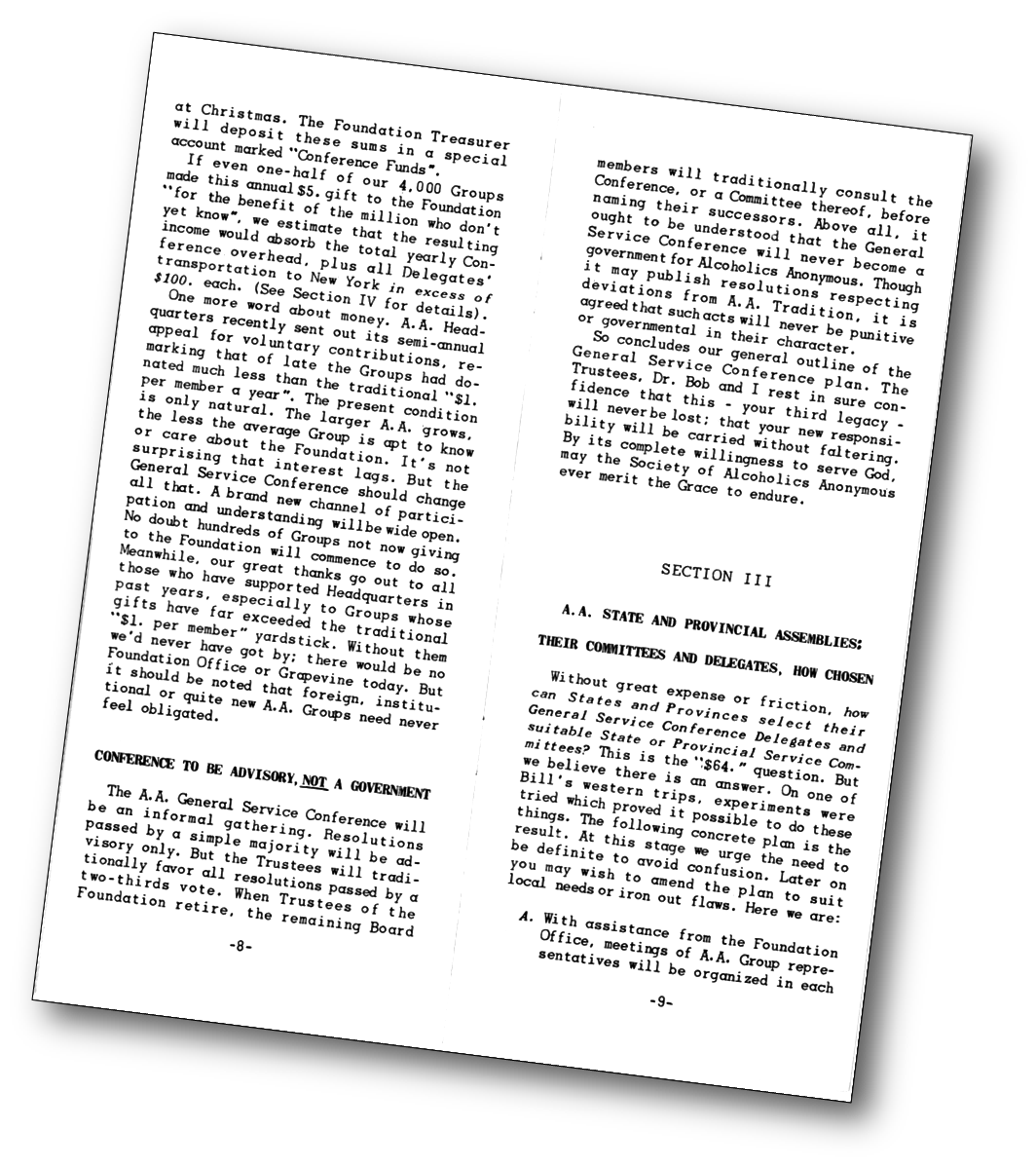 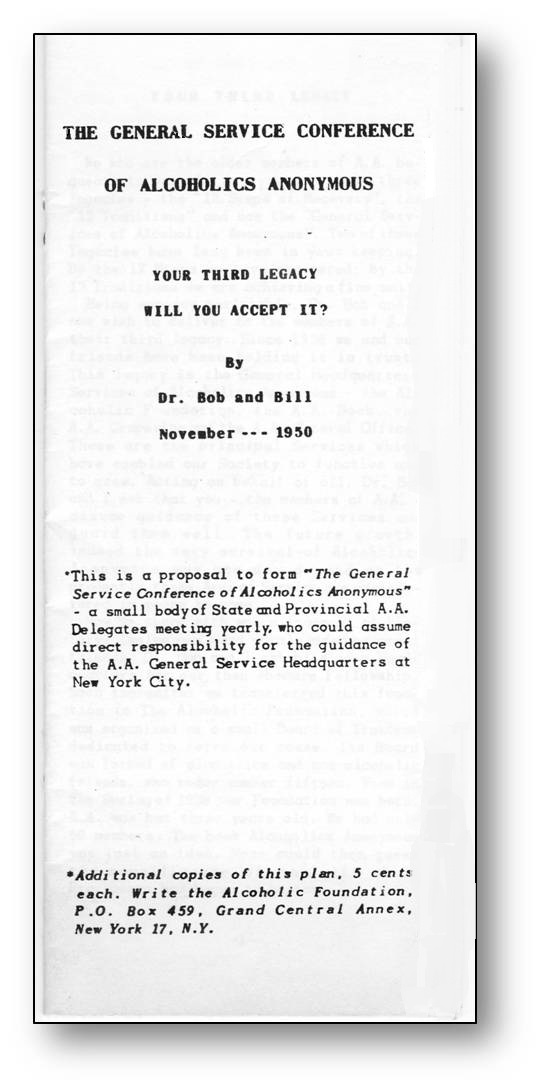 [Speaker Notes: After the Alcoholic Foundation ok for the conference Bill now had to sell the fellowship

The Alcoholic Foundation office, obviously through Bill's leadership, mailed 50,000 copies of the pamphlet, “Your Third Legacy -Will You Accept It?” in November 1950 to 6,249 groups and 96,475 members. The pamphlet was printed immediately after Bill and Bob met for the last time in either October or November.  At that time Bob gave his full approval for the General Service Conference idea. 

This pamphlet gave instructions on how to conduct an assembly and how to elect officers and eventually elect a delegate to the conference.]
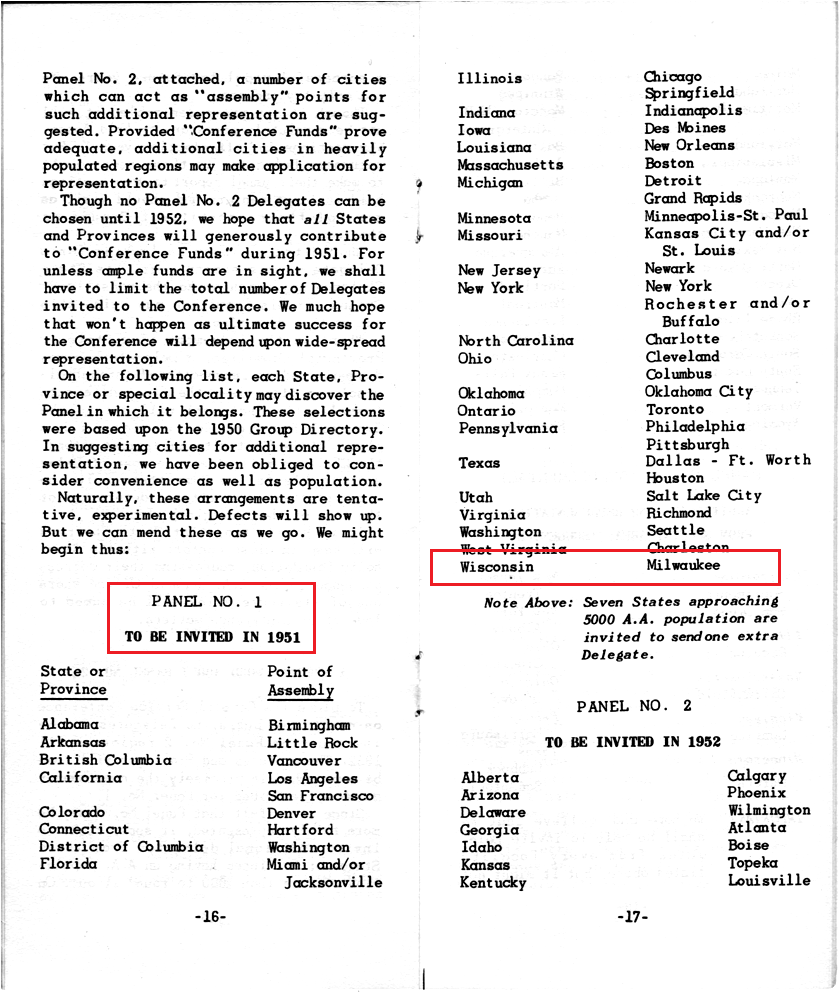 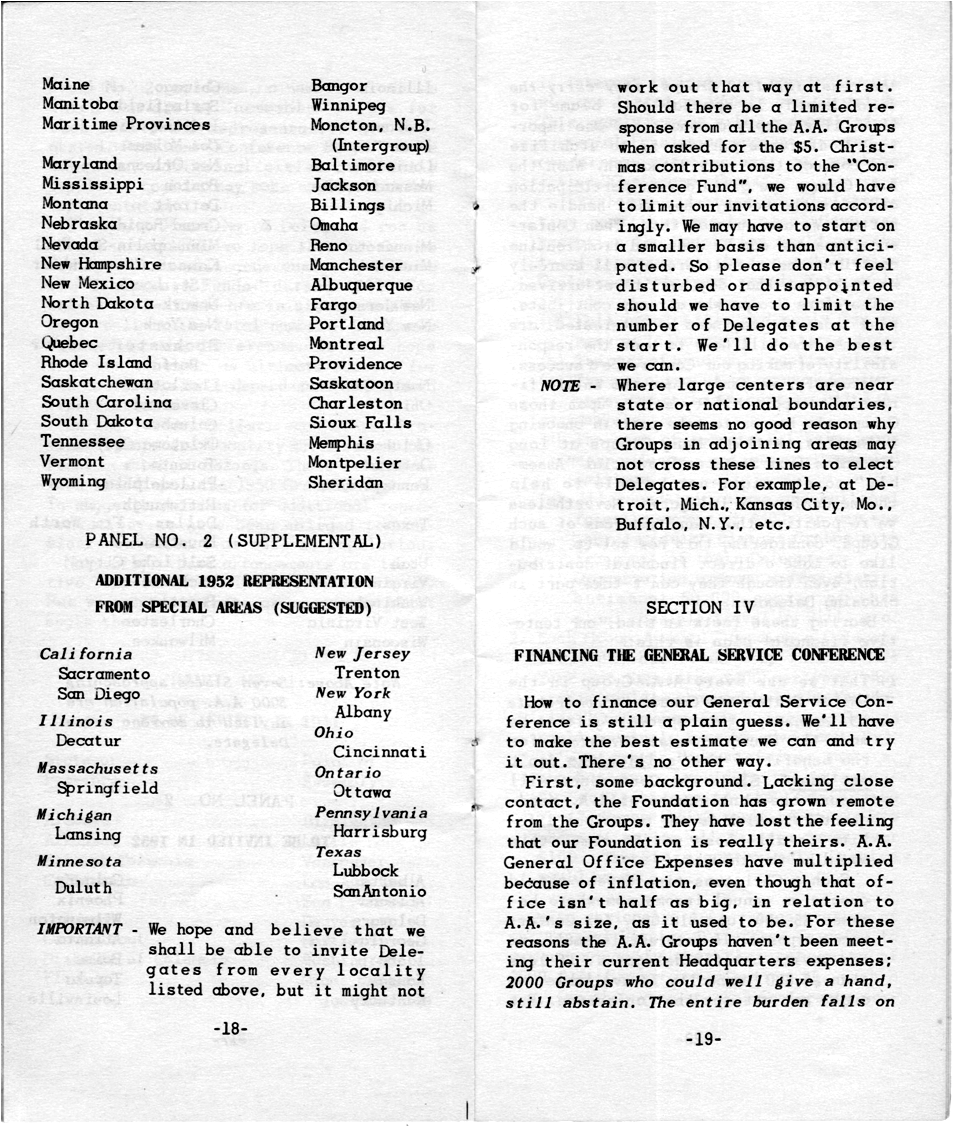 [Speaker Notes: As you see inside it list the states and how many Delegate Areas each state would have for each panel.  

Notice under Panel 2  Here you see Wisconsin was not originally to have a 2nd Delegate Area.]
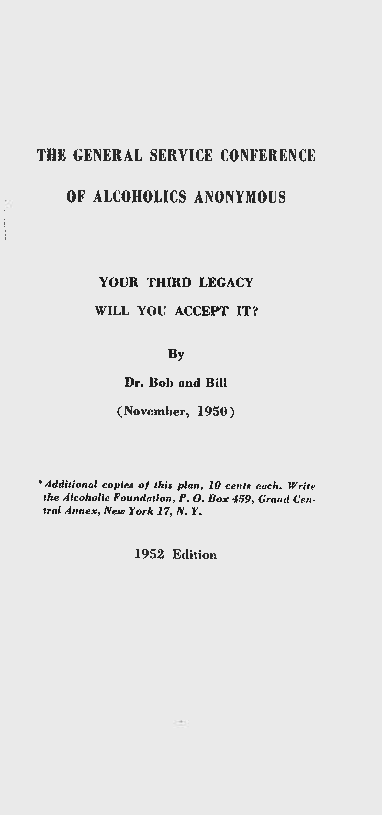 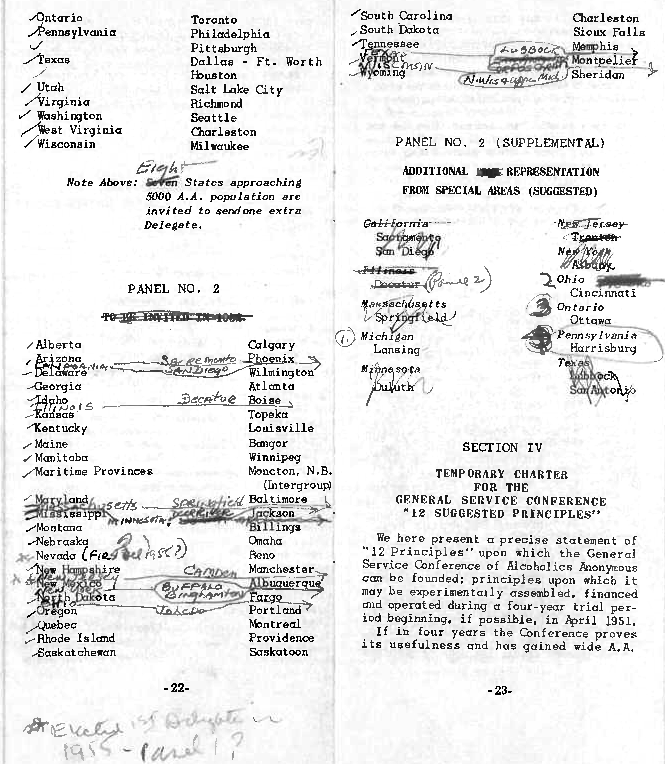 [Speaker Notes: This is the 1952 printing of this pamphlet. Notice all the changes to Panel 2 Delegate Area.  

This copy came from GSO Archives.  They told me these may not be Bill’s notations but those of  the committee formed to set up the Panel 2 Conference.

The Archives in New York was busy getting ready for this years conference, but said they will get back to me how these changes came about.  

Notice the red circle]
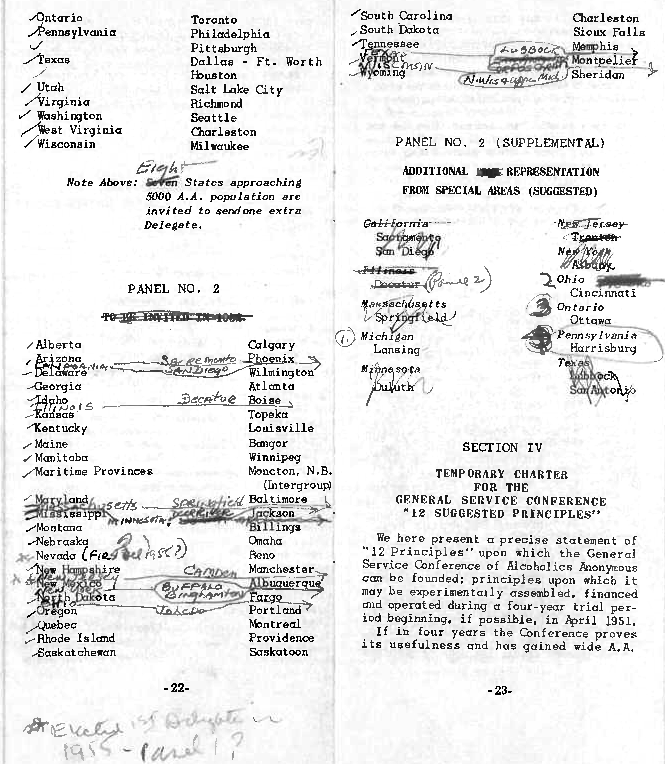 [Speaker Notes: Not sure if you can read this but it show Northern Wisc and Upper Mich would get a 2nd Delegate area in 1952.

George Strachan from Milwaukee was elected Panel 1 Delegate in 1951

And

Vergil Evans from Green Bay was elected Panel 2 Delegate in 1952]
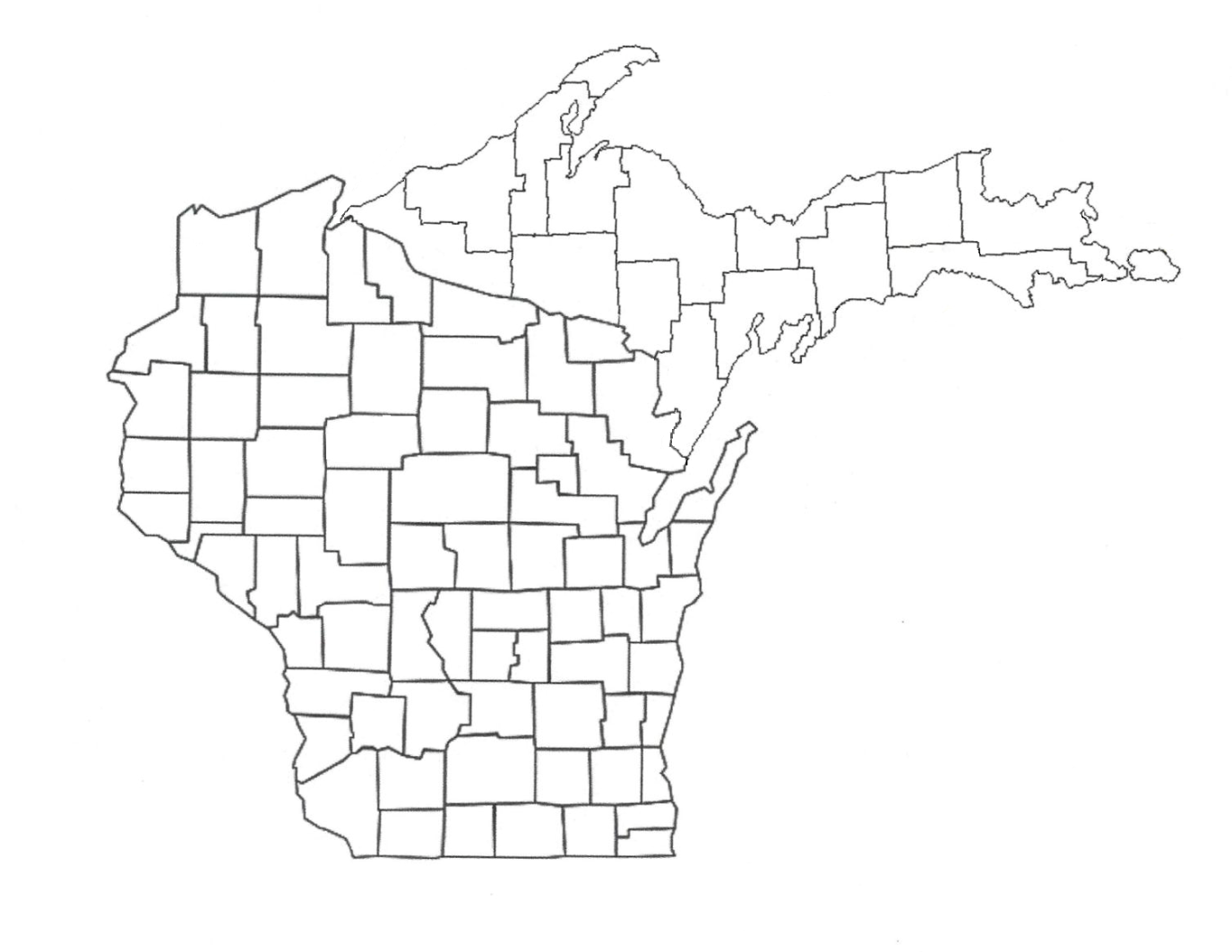 1939 to 1951 – 12 years – 45 cities
[Speaker Notes: From 1939 when Harry Smith reached out for help until 1951 when AA held its first General Service conference AA grew to cover over 45 cities  and about 1,500 members in Wisconsin]
WHY  PRESERVE  OUR  HISTORY?
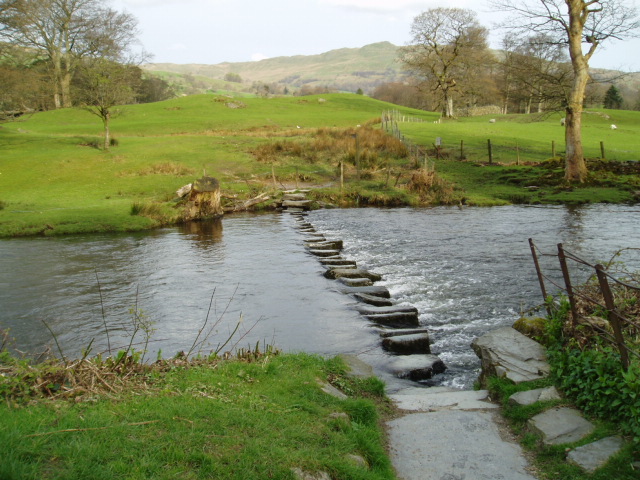 As the years pass by we keep loosing the stepping stones to our past. Soon there will be nothing to show who we were or where we have been. UNLESS we preserver what we have TODAY!
[Speaker Notes: In closing………… would like to share this with you

As the years pass by we keep loosing the stepping stones to our past. 
Soon there will be nothing to show who we were or where we have been. 
UNLESS we preserver what we have TODAY!

Our long timers are the stepping stones to our past.  
It is crucial that we preserve their history today so that we know who we were and where we have been
We owe this to the newcomer who has not found our way of life.

Thanks aging for the opportunity to share of our history]
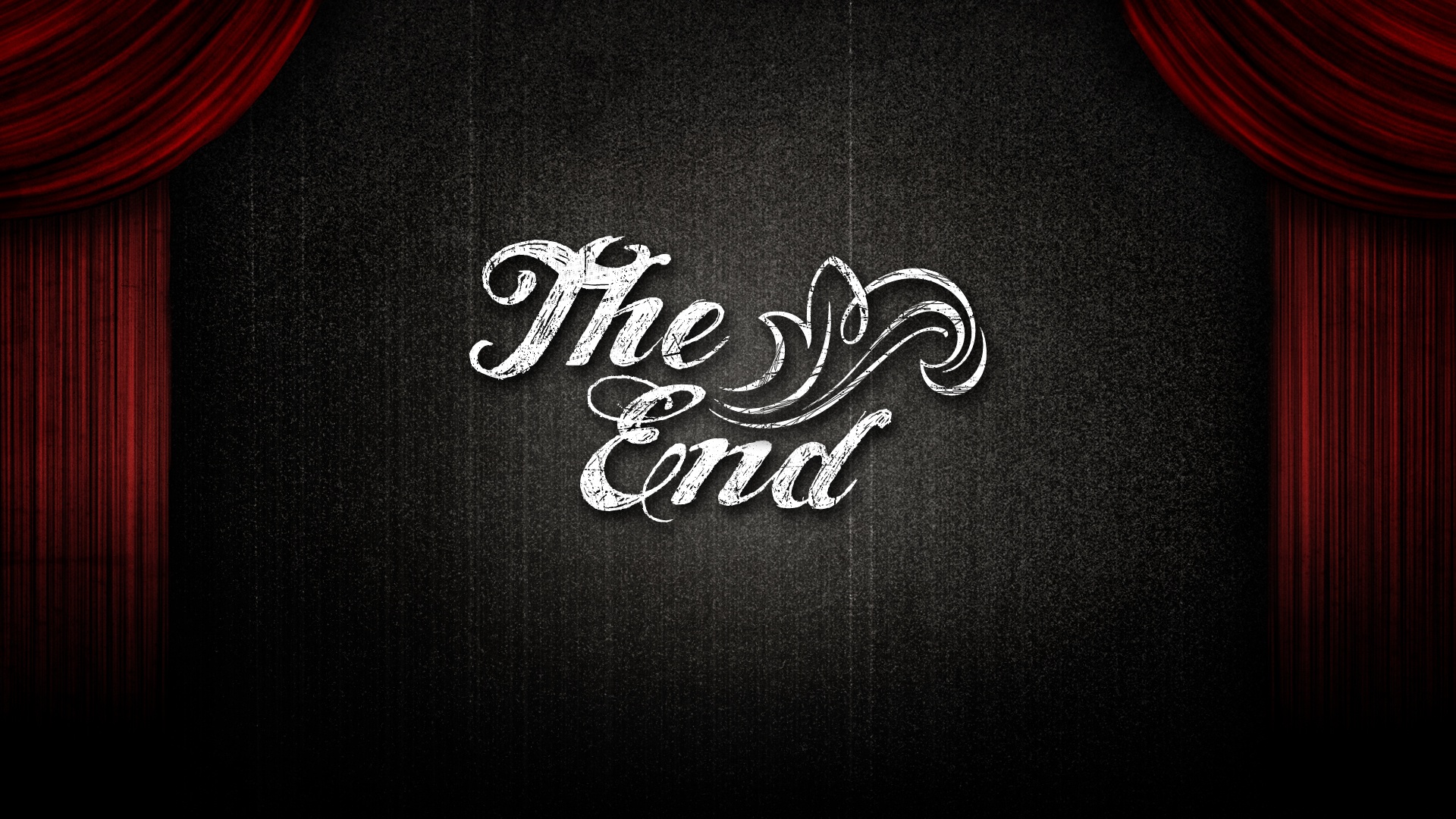 Bill starts pushing for a Conference
April 1947
Jack Alexander Article Saturday Evening Post
March 1941
1st General Service Conference 
April 1951
Bill & Bob Meet May 1935
Big Book is published
April 1939
Alcoholic Foundation 
is formed 
August 1938
12 Traditions adopted –
 1st International Convention  
July 1950
AA Grapevine Published 
June 1944
Rockefeller Dinner           
Feb 1940
12 Traditions 
1st printed
Nov 20, 1939 
Harry Smith from Waunakee, WI, ask for help from N.Y.
Chassell, MI
Ishpeming, MI
Merrill, WI
Stanley, WI
Wisc. Rapids
Sheboygan
Chippewa Falls
Munising MI
Escanaba MI
Eau Claire Group #2
Marquette MI Manistique MI,
Eagle River WI, Rhinelander WI  WI  Menominee WI
Oshkosh 1943
Amery
Gillett
Iron Mountain
Oconto Falls
Stevens Point
Wautoma
Ed Krause from
 Eau Claire
writes NY for help  on 
February 22 1940
Wausau 1941
Sept 3 1941 
Frank Tracy 
writes New York
Manitowoc WI
New London WI
Osseo, WI
Rice Lake, WI
Shawano, WI
Superior, WI 
Menominee, MI  
Sault Ste. Marie, MI
Dr Gilbert King  from Milwaukee write New York for help 
October 23, 1940
1940-41 Mr. Fran Nue wrote 
New York for help for a salesman
Hancock MI
Sturgeon Bay WI
[Speaker Notes: Escanaba MI started in 1951]